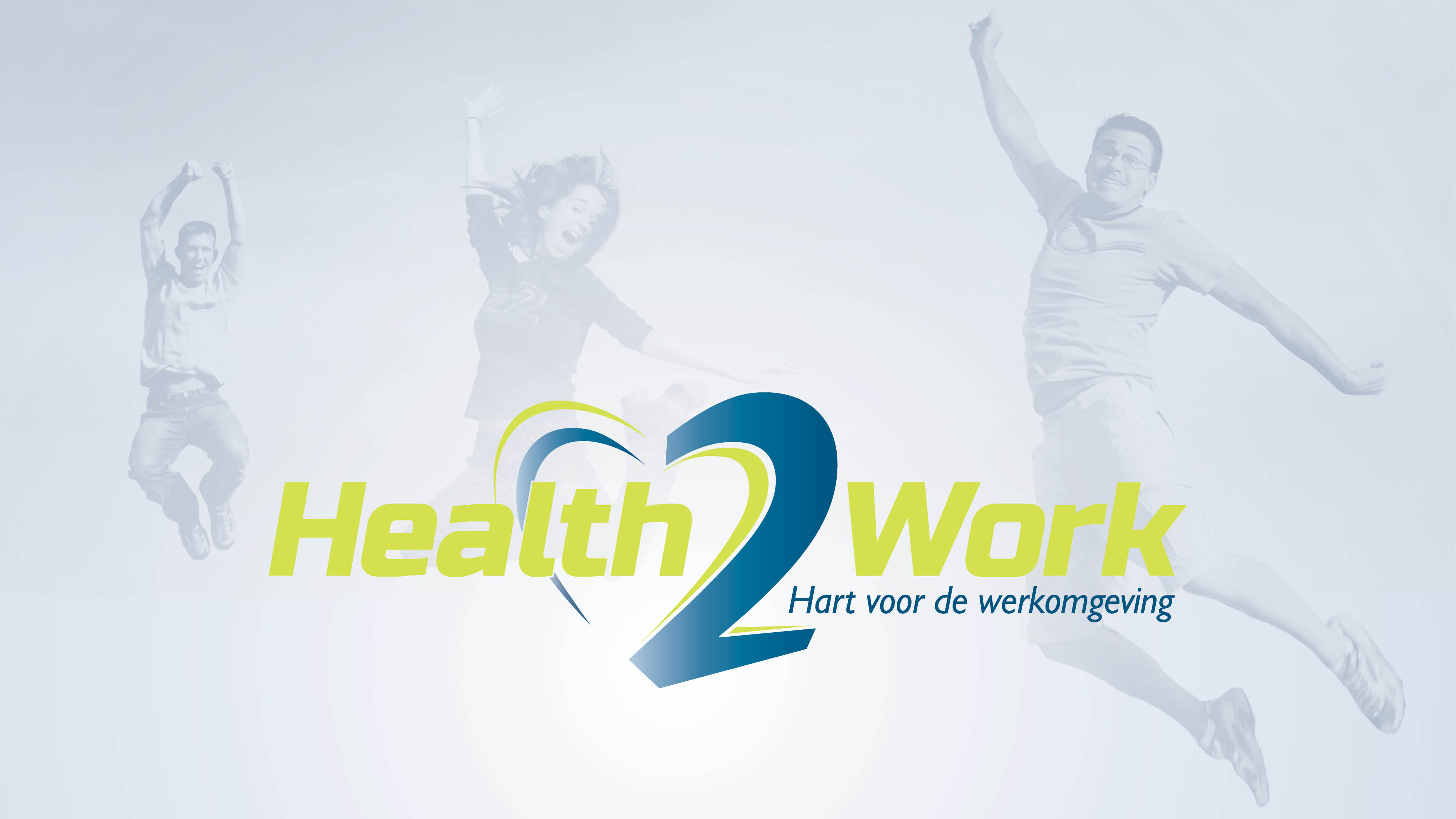 Worden we allemaal Robocop?
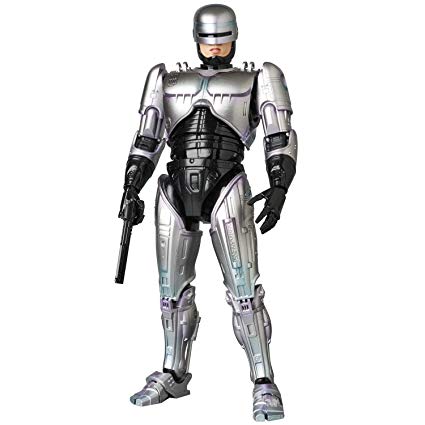 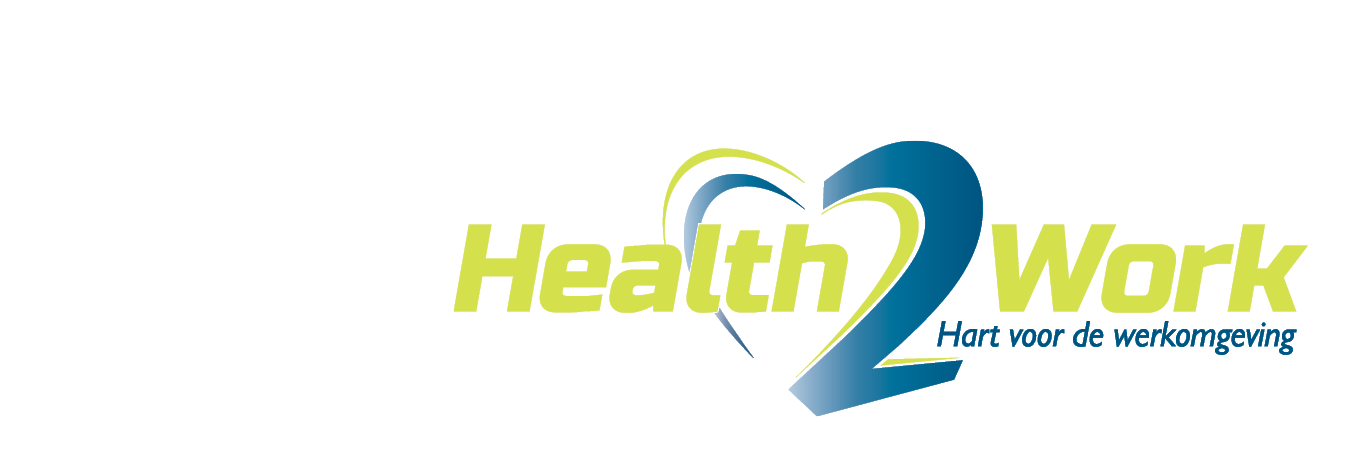 [Speaker Notes: 3 vestigingen
Nederland en België]
Agenda
Over Health2Work
Problemen bij fysieke arbeid
Exoskeletten
Toepassing exoskeletten
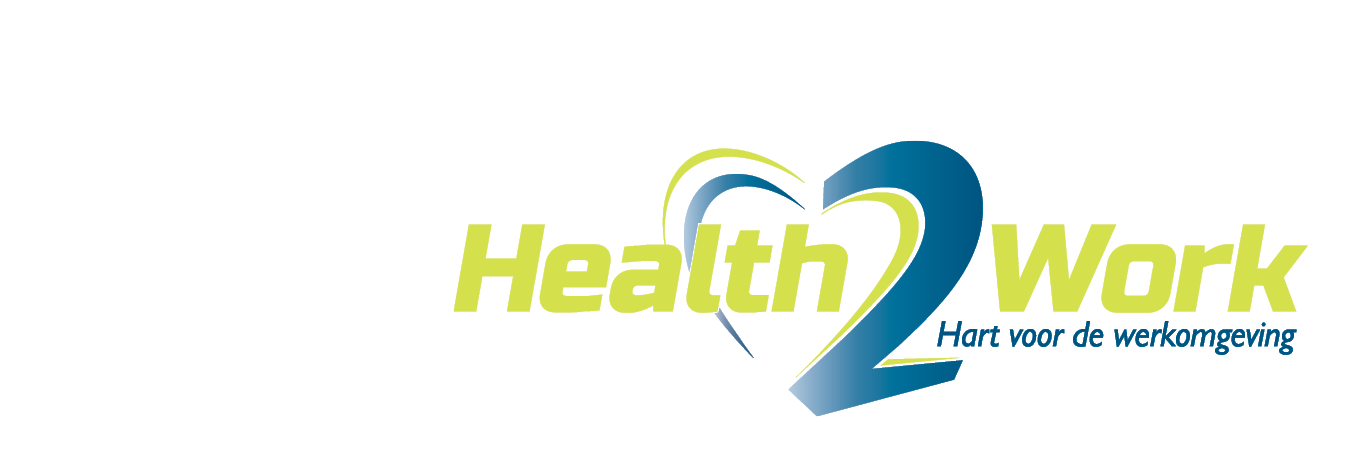 [Speaker Notes: 3 vestigingen
Nederland en België]
“Health2Work believes the world would be a better place if a healthy working environment increased fun and job satisfaction making people happier and more productive.”
[Speaker Notes: De Big Ideal van Health2Work:

Health2Work is één van de grootste spelers op het gebied van ergonomie in Nederland en België met als doel het adviseren over en verzorgen van gezonde en efficiënte werkomgevingen. Bij Health2Work gaat het altijd over gezond en efficiënt werken en volop energie hebben om in je werkomgeving optimaal te presteren. Daardoor krijg je zin in de volgende werkdag, waarbij Health2Work jou voorziet van de juiste materialen en de juiste sfeer. Een oplossing voor iedereen, in elke werkomgeving en in elke levensfase.]
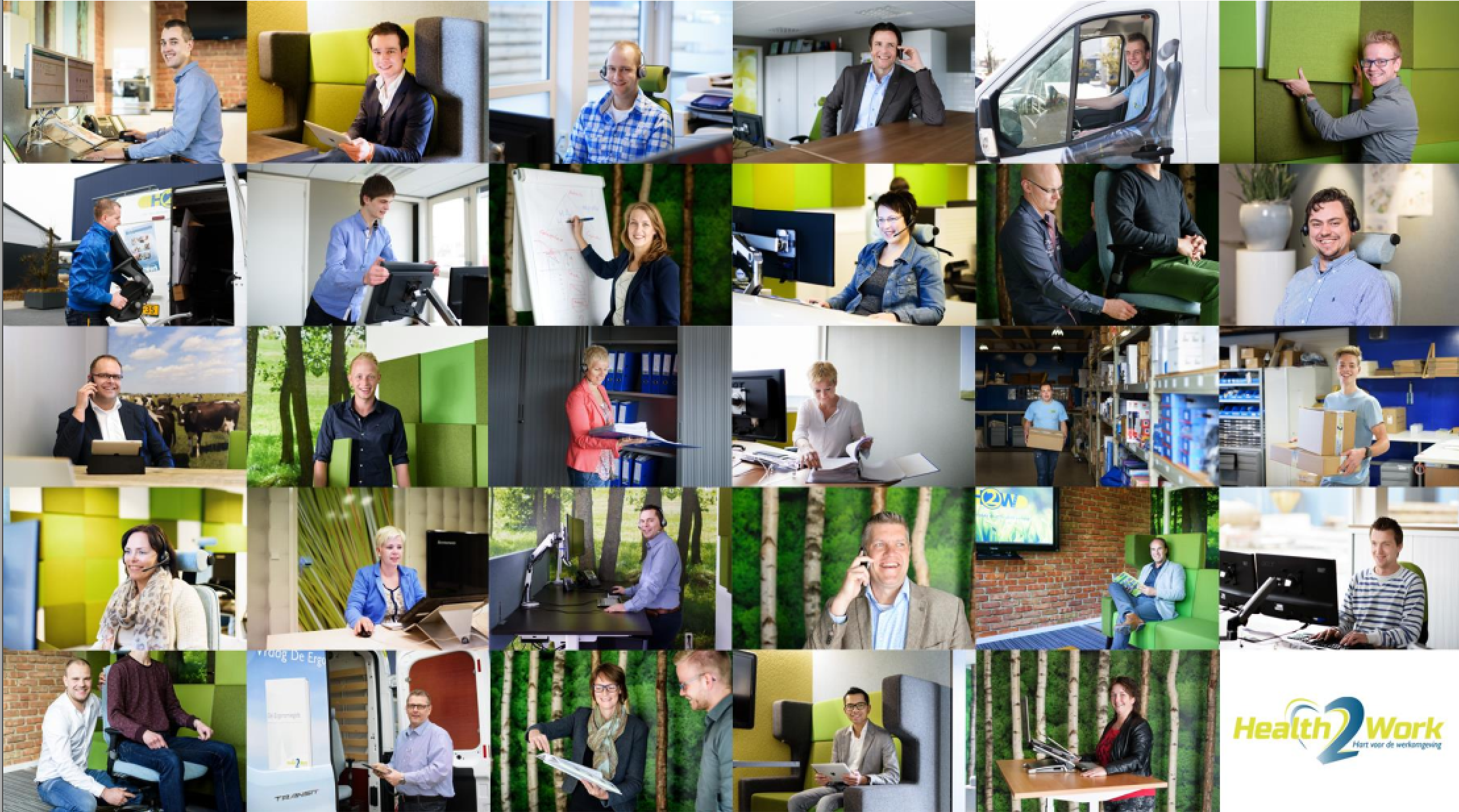 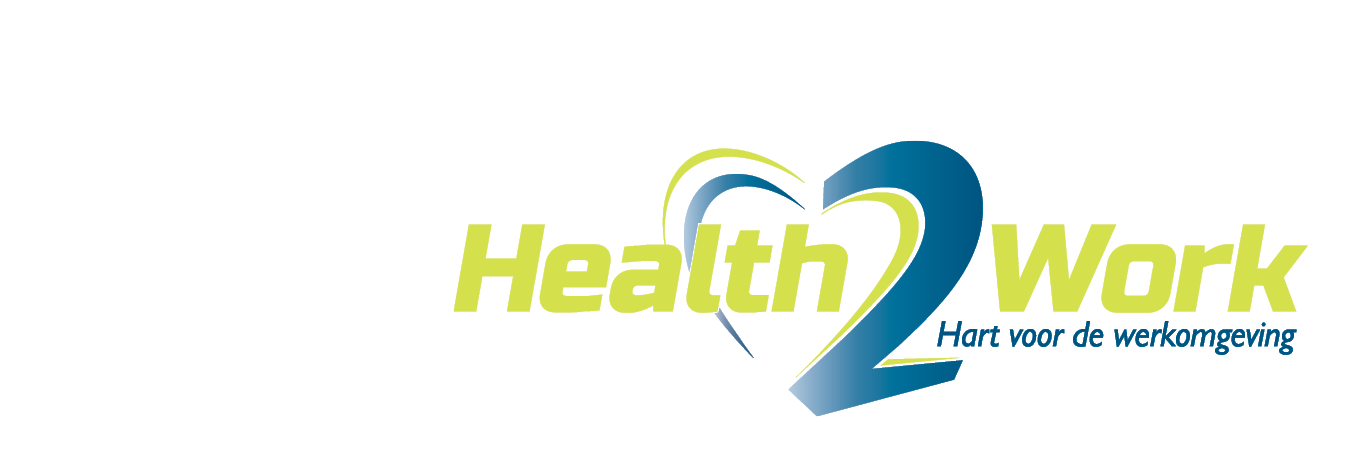 [Speaker Notes: Onze collega’s

Het succes van onze organisatie is te danken aan gemotiveerd en betrokken personeel. Met een vakkundig en enthousiast team van mensen blijven we onze marktpositie versterken en onze service verbeteren.]
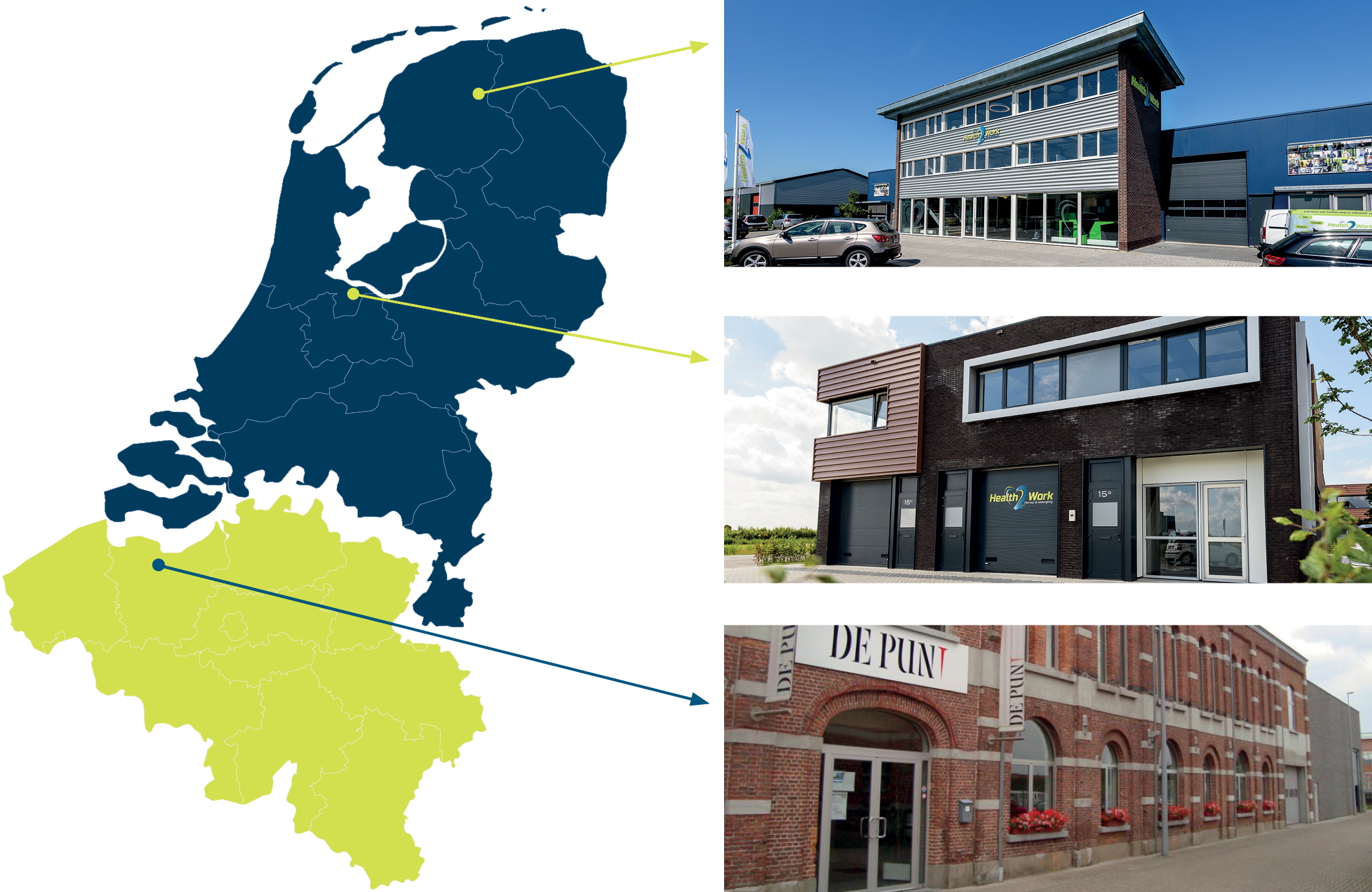 Surhuisterveen
Blaricum
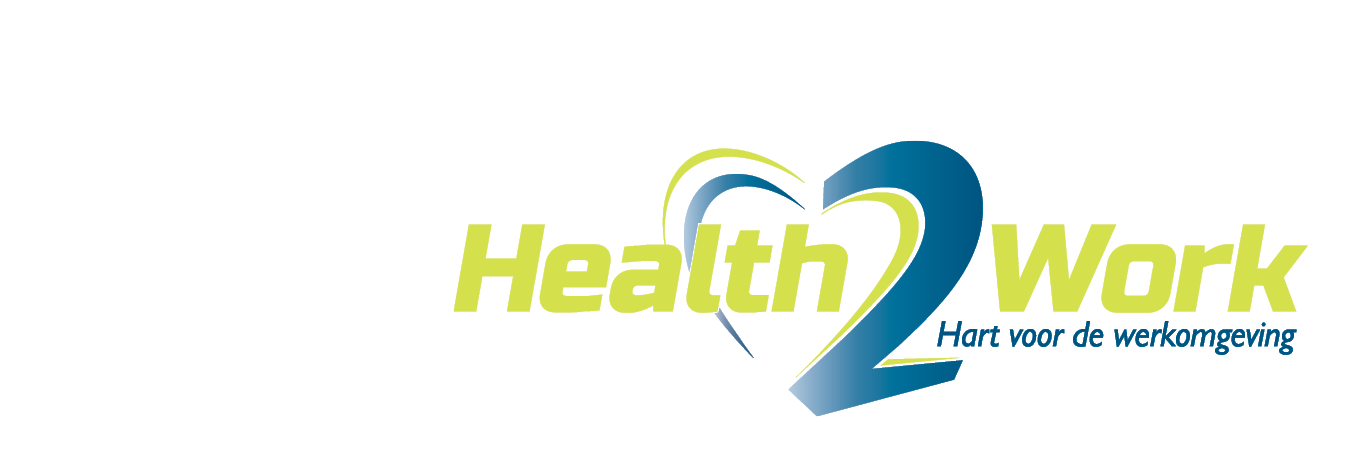 Ergonomie2Meet
Gentbrugge (België)
[Speaker Notes: Vestigingen Health2Work

Hoofdvestiging in Surhuisterveen
Vestiging in Blaricum
Vestiging in Gentbrugge (België)]
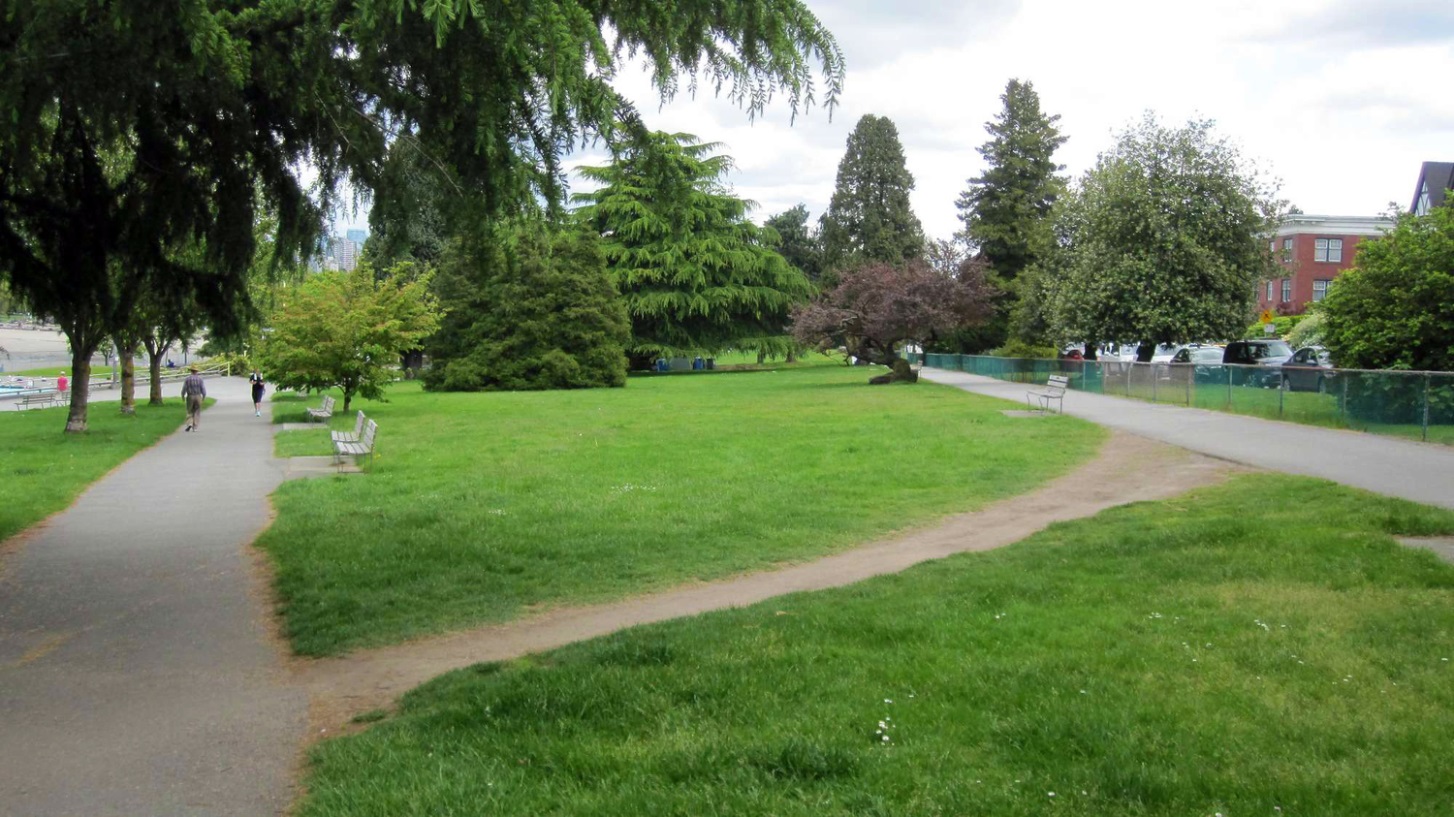 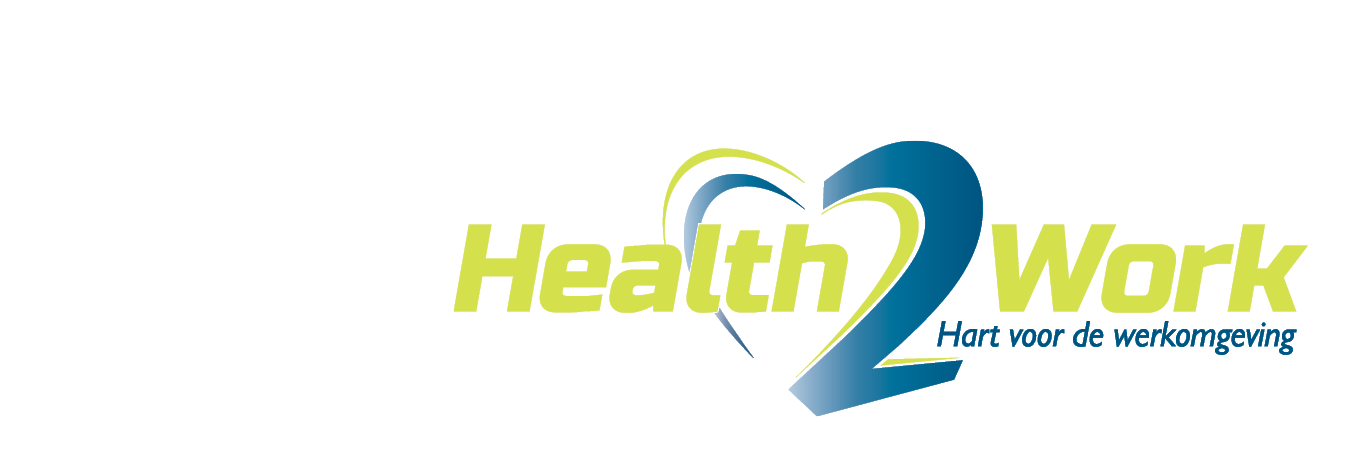 functionaliteit & design
[Speaker Notes: Functionaliteit & Design

In al onze oplossingen die we bedenken, maken en leveren is de basis Ergonomie. Een oplossing moet in eerste instantie functioneel zijn. Daarbij zorgen we ook dat onze oplossingen er goed uit zien.

Voorbeeld kantoor 1: de Ergoshape stoel is een ergonomische maatwerk stoel, waarbij je aan de buitenkant een ‘normale’ bureaustoel ziet, maar volledig voorzien is van een orhtese op maat. Daar laten we zien dat ergonomie, funtionaliteit en design samengaan.

Voorbeeld kantoor 2: de BMA Axia 2.5 is een ergonomisch perfecte bureaustoel die de RED DOT DESIGN AWARD heeft gewonnen. Dat is een prachtig voorbeeld van ergonomie, functionaliteit en design.

Voorbeeld zorg 1:

Voorbeeld zorg 2:

Voorbeeld industrie 1:

Voorbeeld industrie 2:]
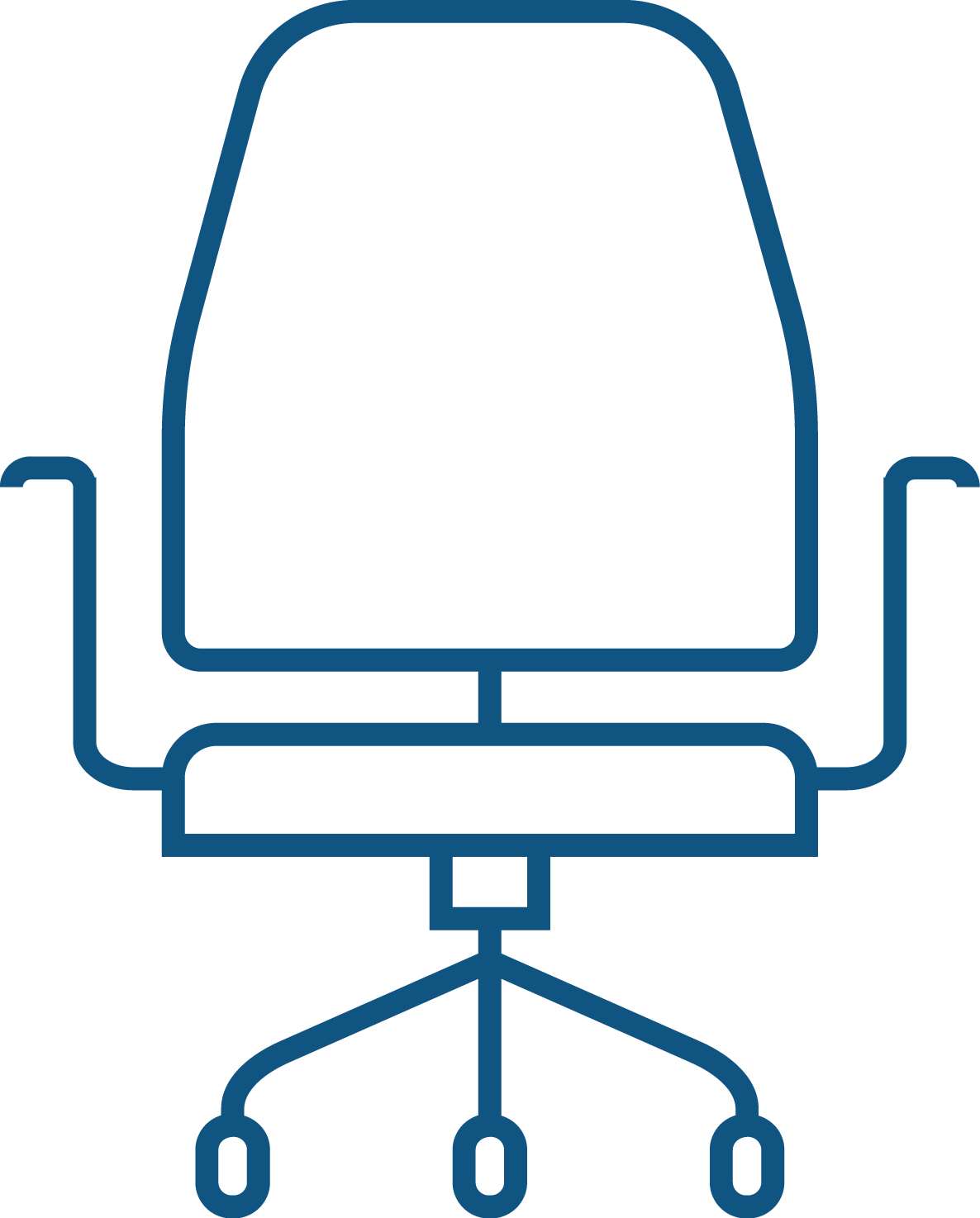 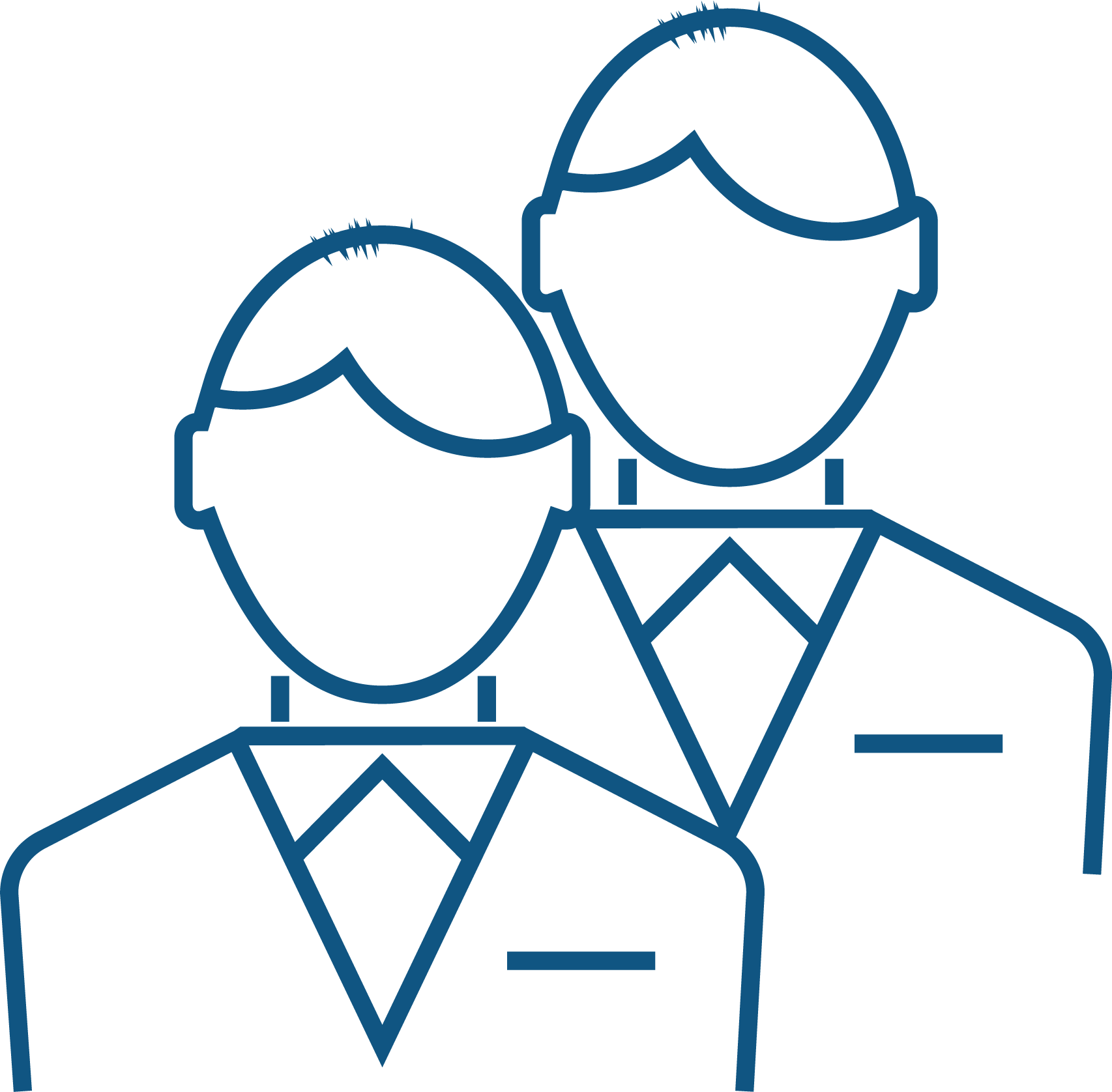 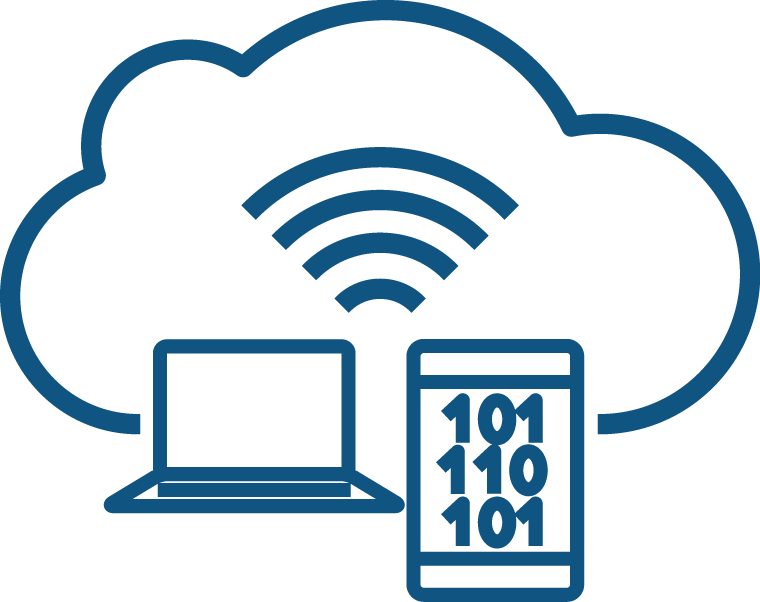 Software
Producten
Diensten
Spraakherkenning
Advise2All
De Werkplektest
CtrlWORK
AltMOUSE
Sit-stand coach
Zitoplossingen
Bureaus
Ergo-hulpmiddelen
Maatwerk
Akoestiek
Exoskeletten
Transfer
Tillen
Werken op hoogte
Anti-decubitus
Zitinstructies
Stoelenreiniging
Revitaliseren
Kabelmanagement
Matrascontrole
Workshops
Trainingen
Voorlichting
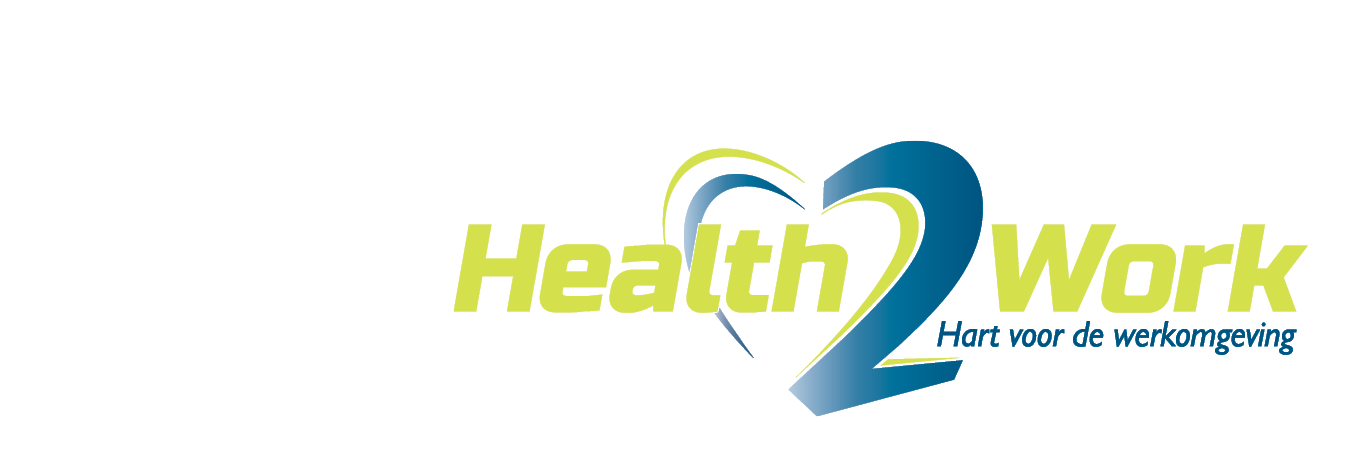 [Speaker Notes: 3 vestigingen
Nederland en België]
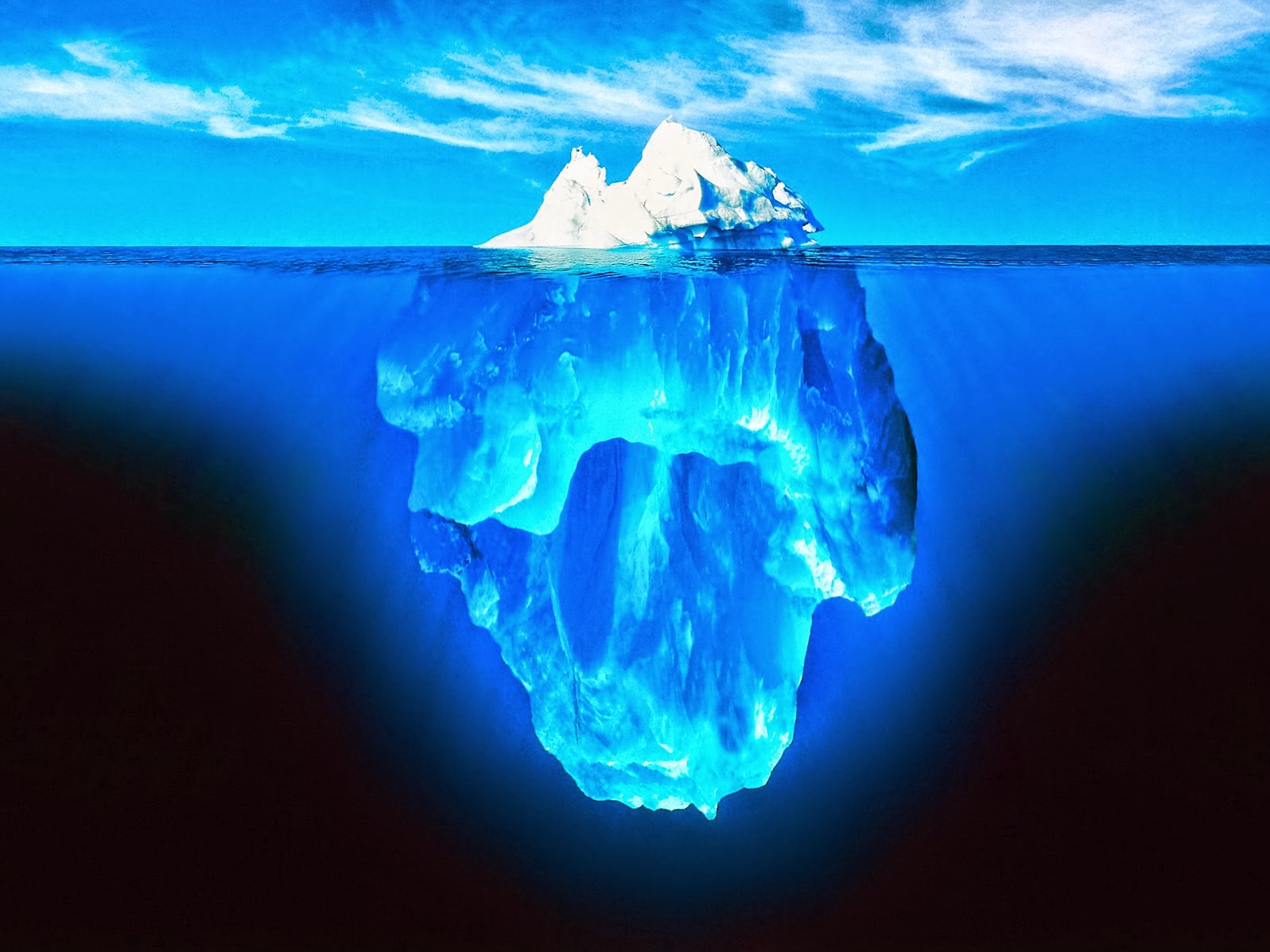 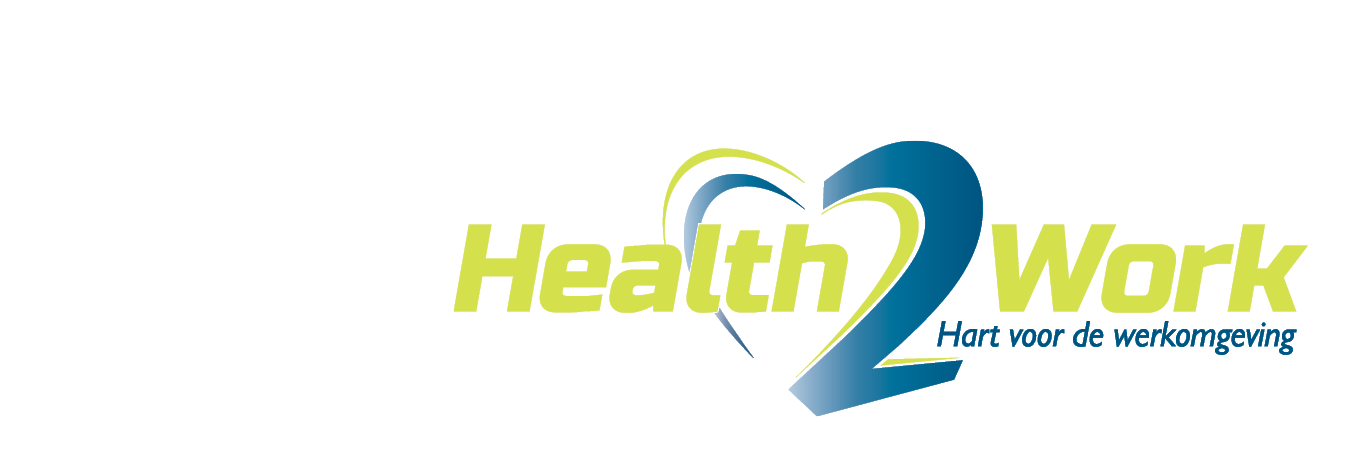 [Speaker Notes: 3 vestigingen
Nederland en België]
Problematiek bij fysieke arbeid
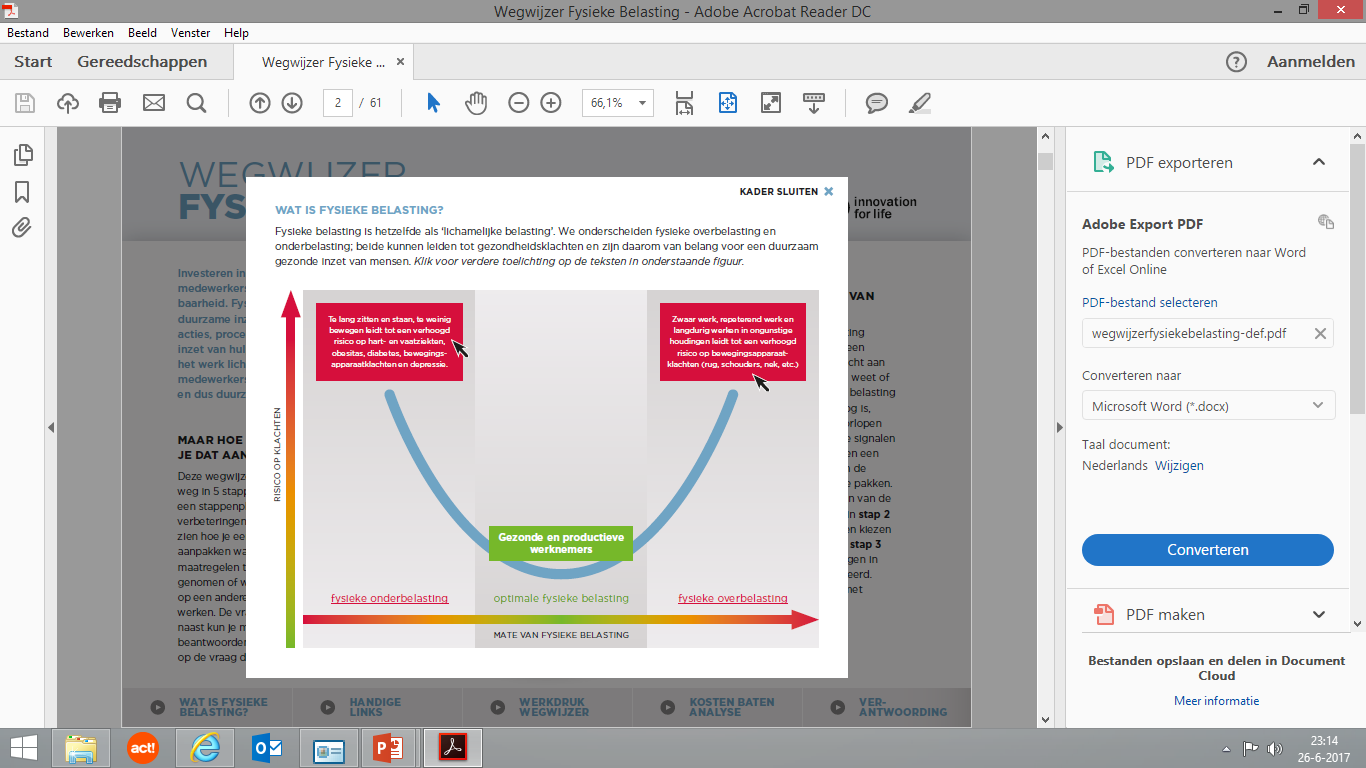 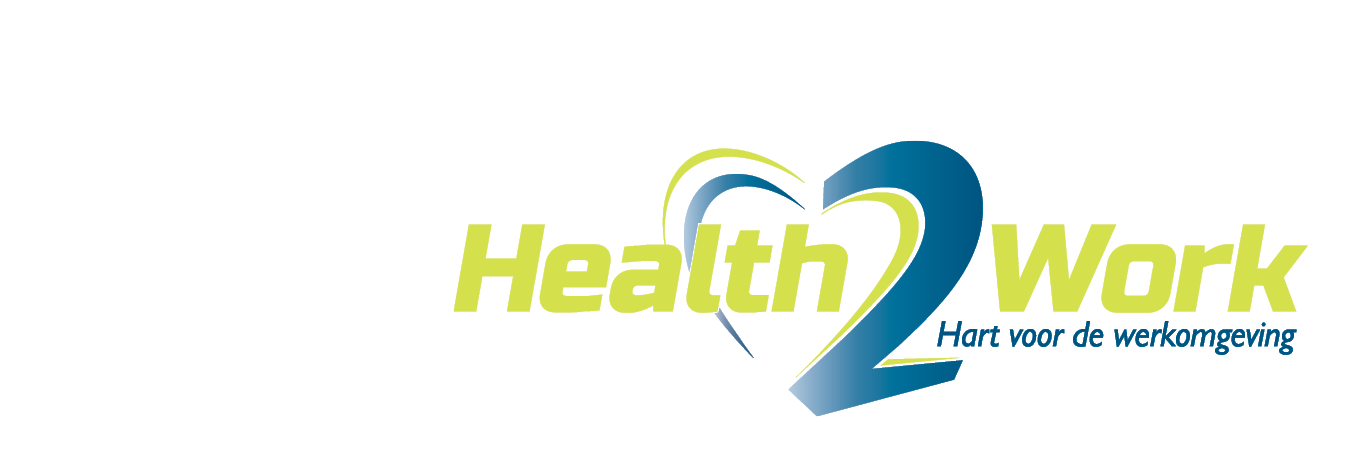 [Speaker Notes: 3 vestigingen
Nederland en België]
Heffen en reiken, een grote uitdaging!
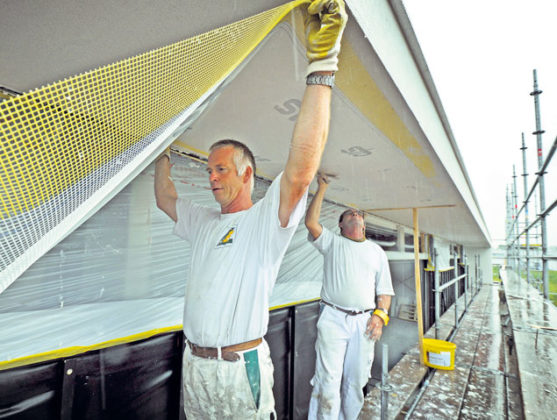 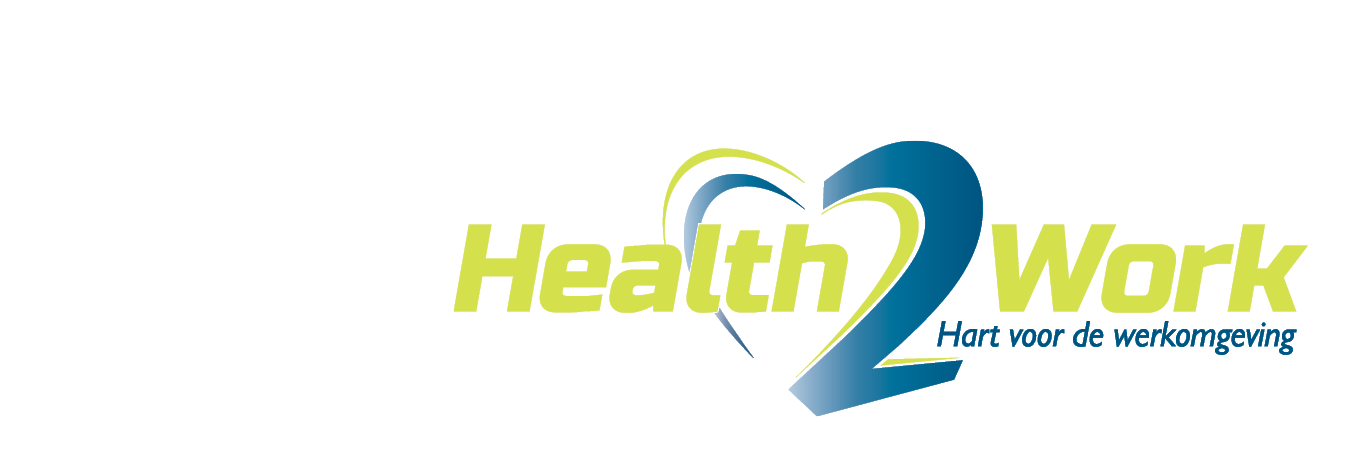 [Speaker Notes: 3 vestigingen
Nederland en België]
Onderdeel van de werkzaamheden
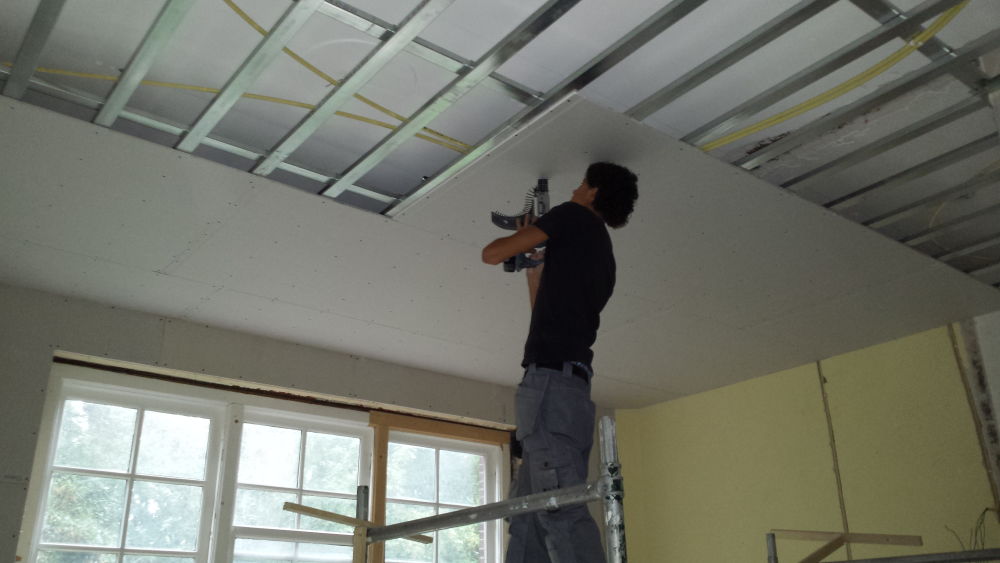 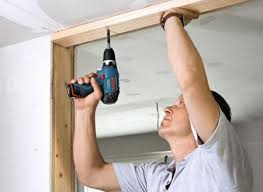 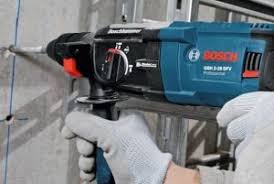 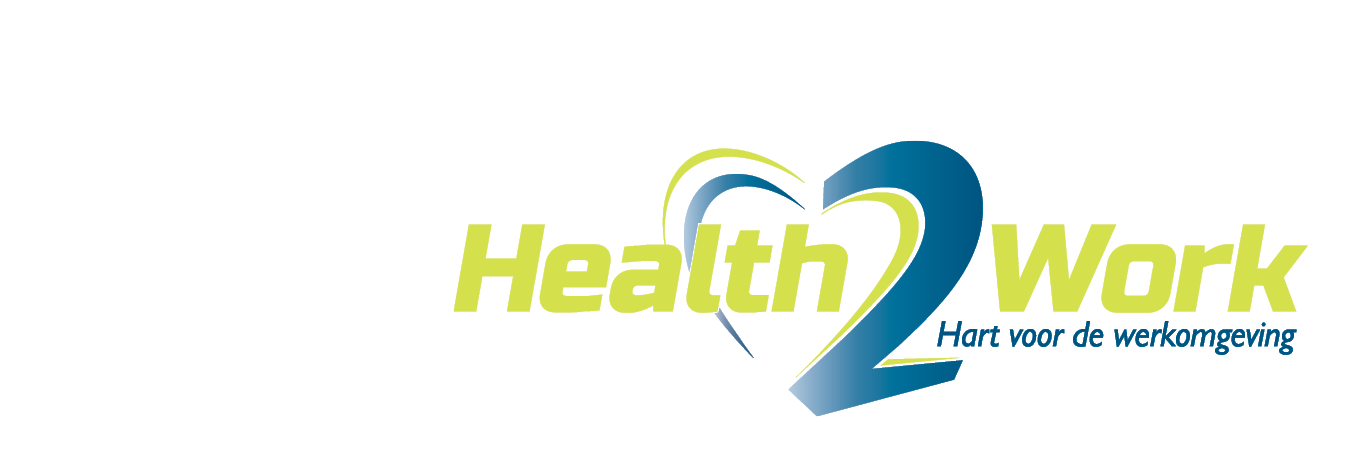 [Speaker Notes: 3 vestigingen
Nederland en België]
Fysieke klachten
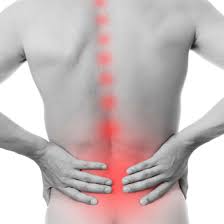 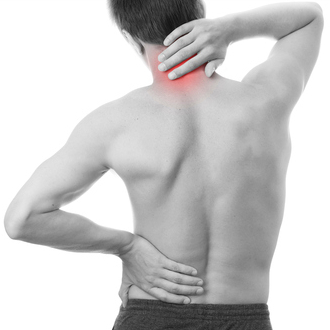 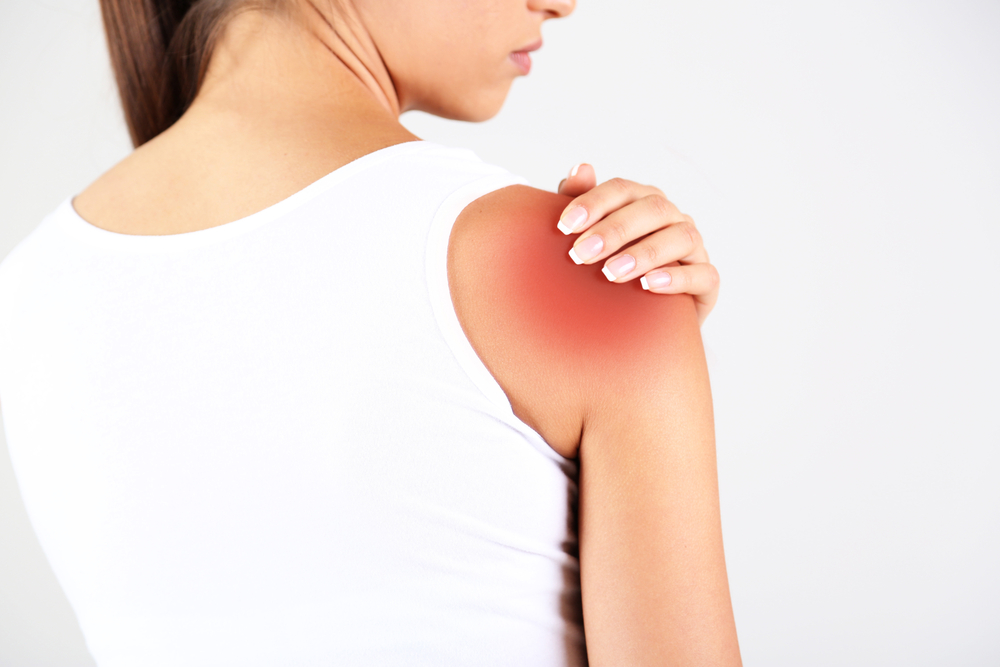 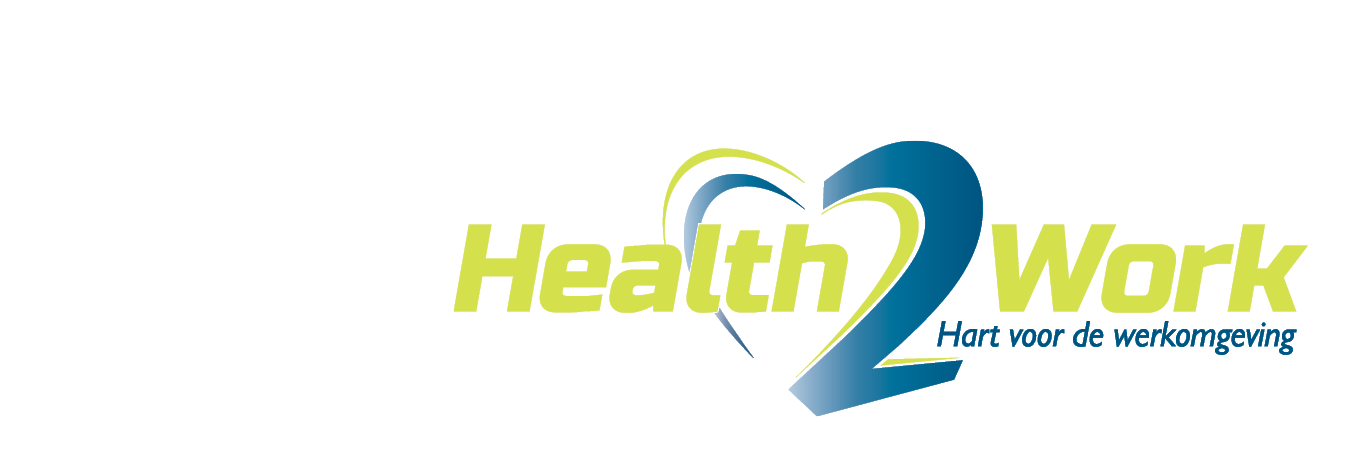 [Speaker Notes: 3 vestigingen
Nederland en België]
Stel je eens voor…
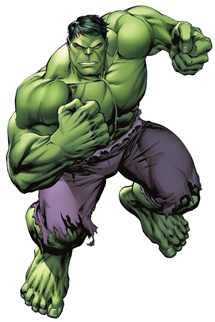 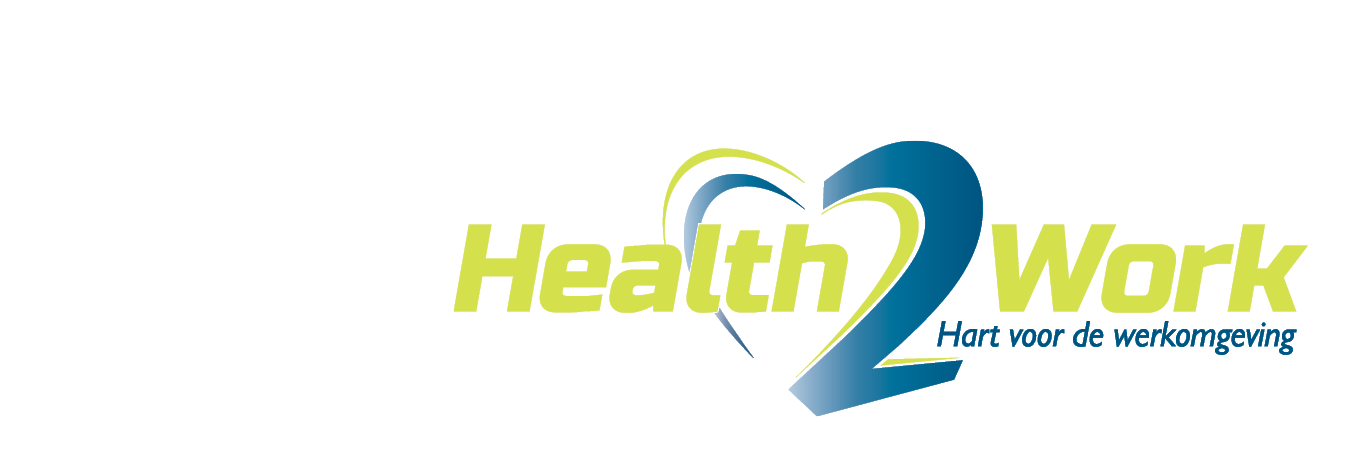 [Speaker Notes: De oplossing versterkt ons lichaam…]
Of worden we allemaal robocop?
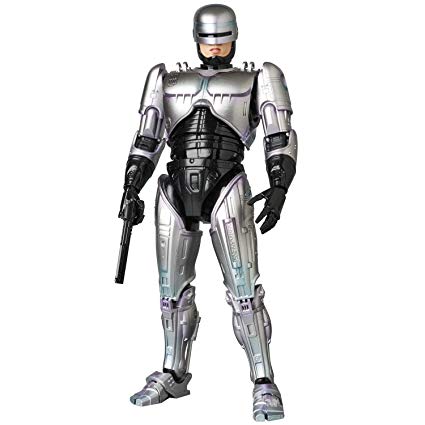 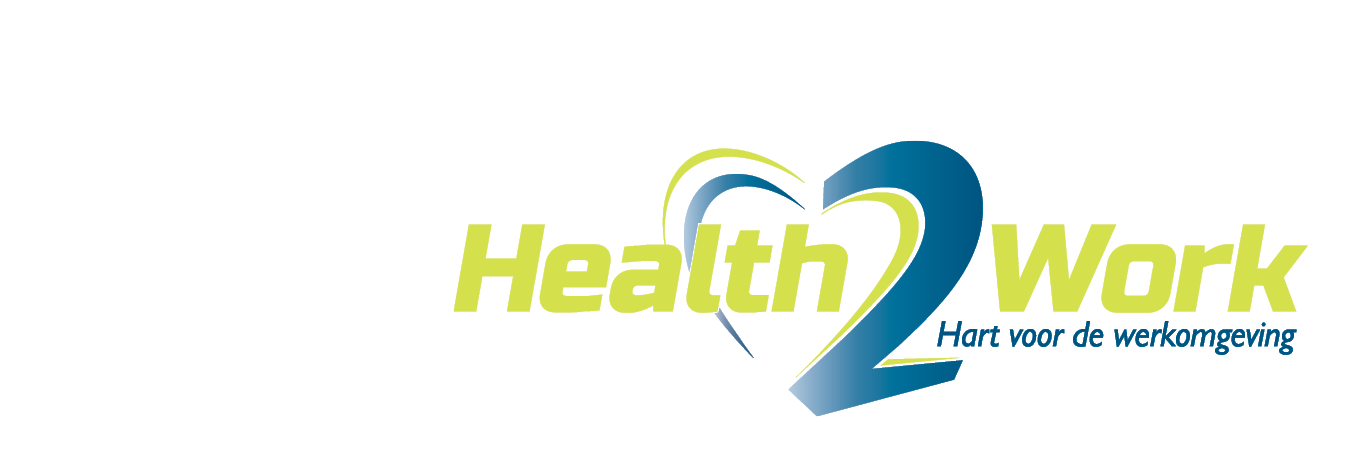 [Speaker Notes: De oplossing versterkt ons lichaam…]
Exoskeletten
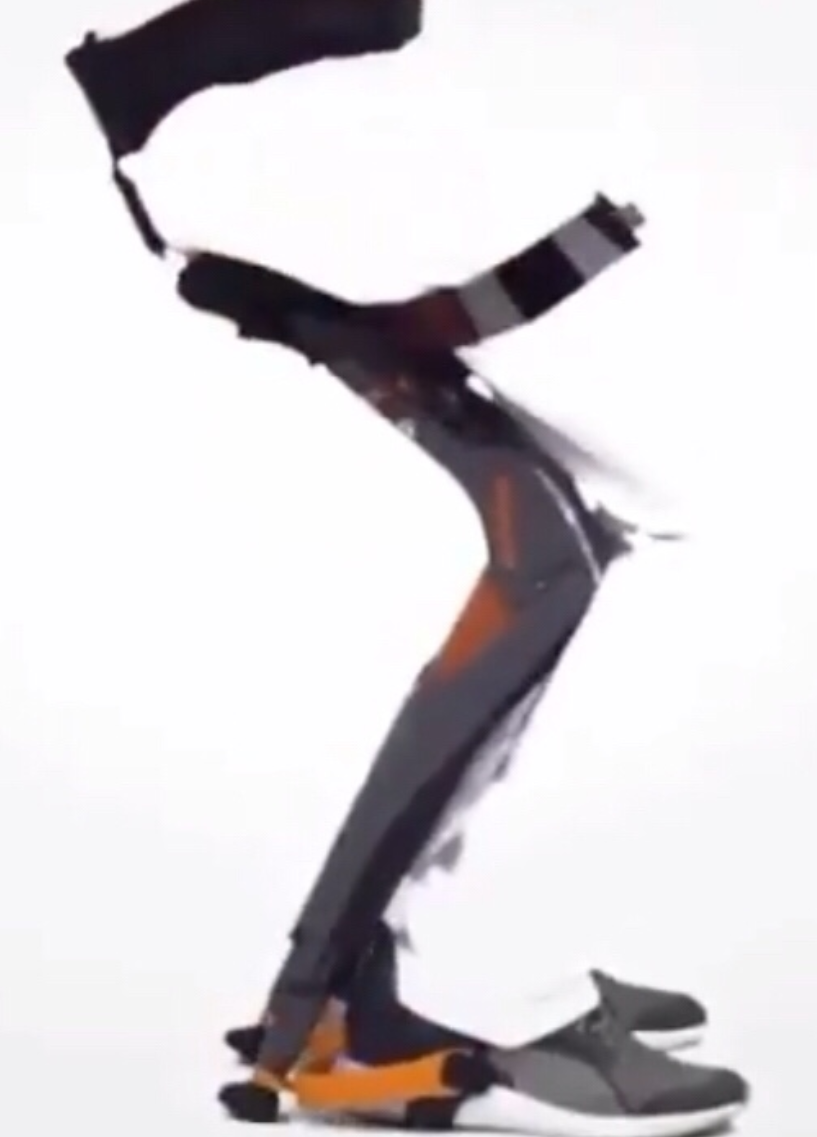 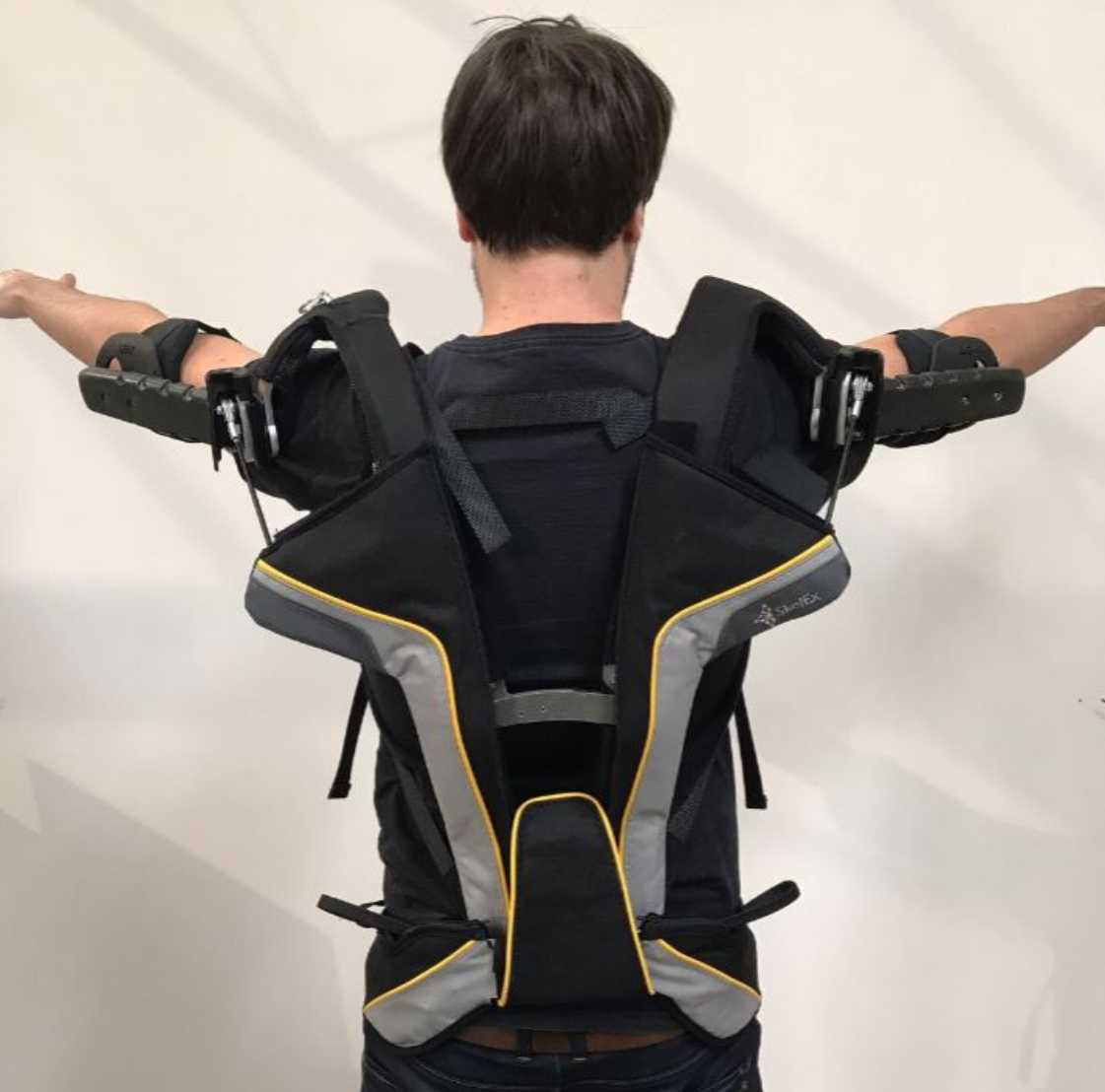 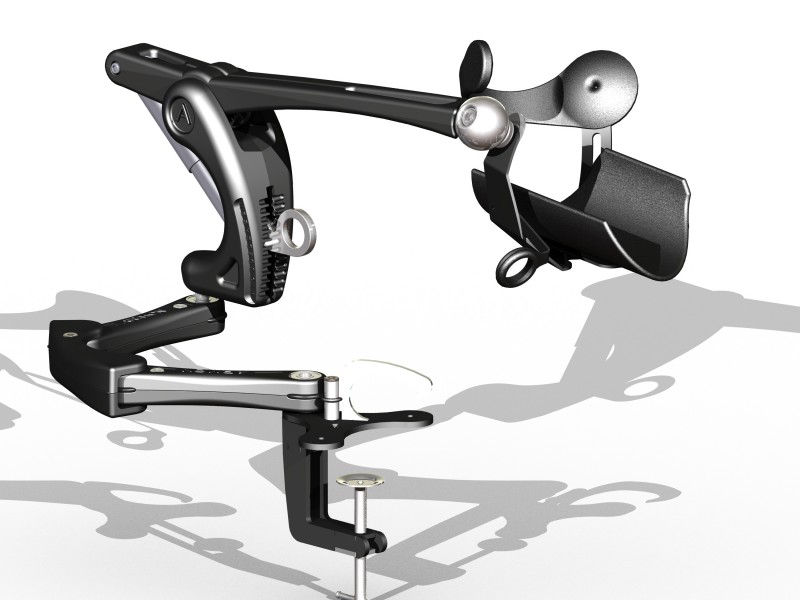 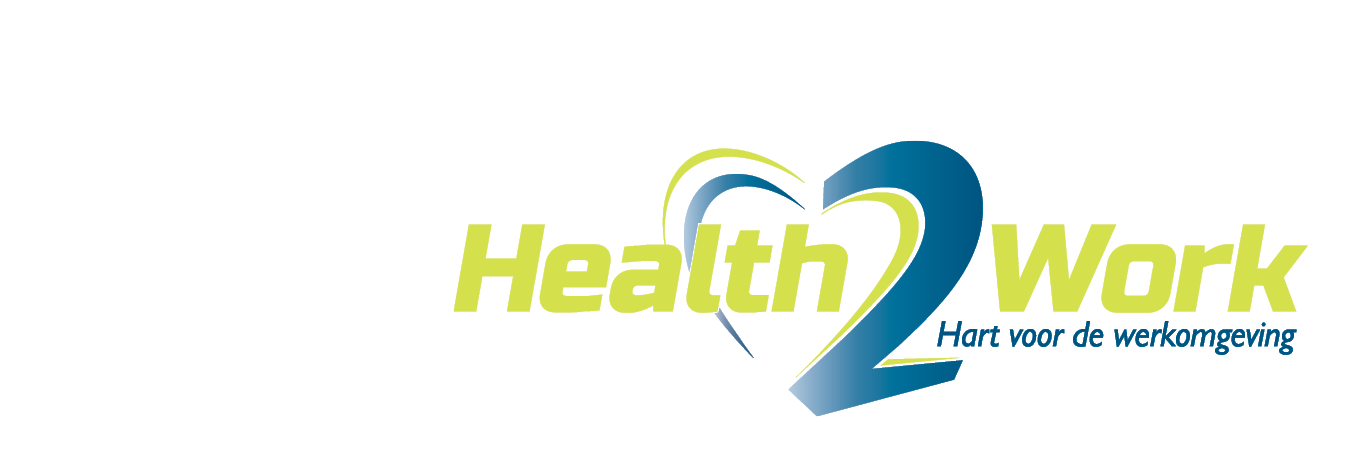 [Speaker Notes: 3 vestigingen
Nederland en België]
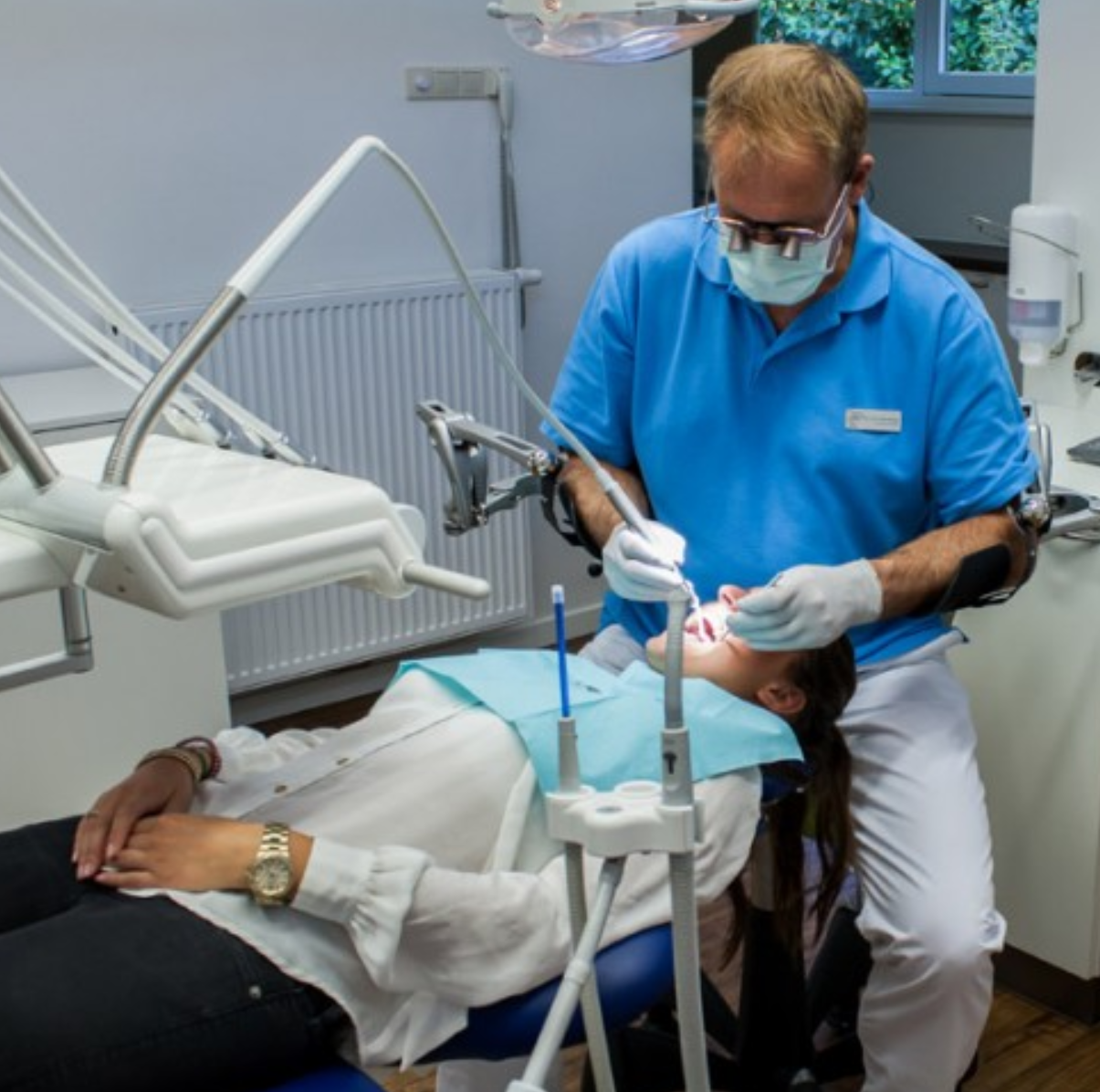 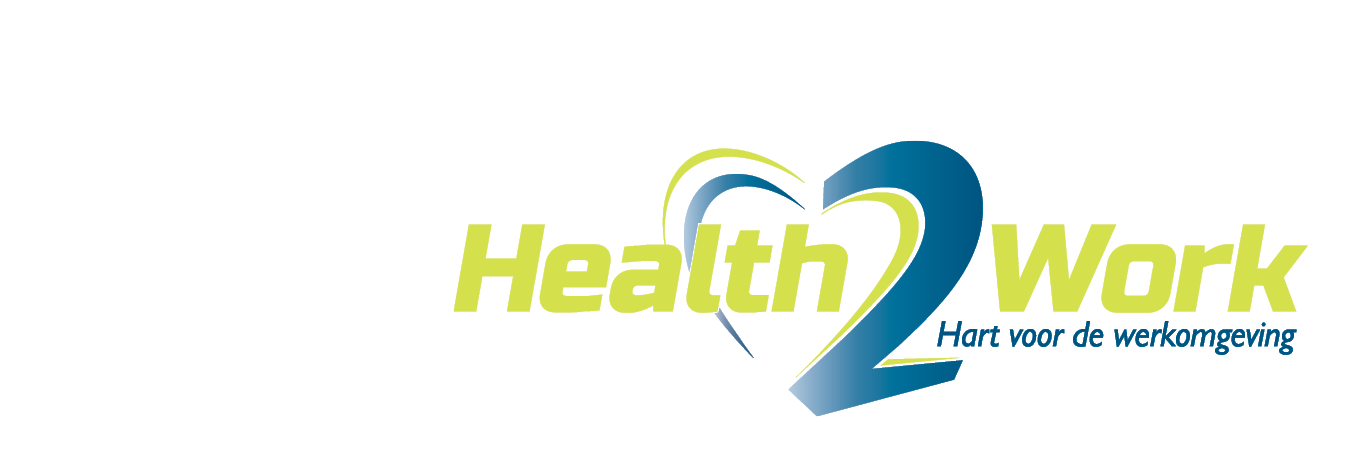 [Speaker Notes: 3 vestigingen
Nederland en België]
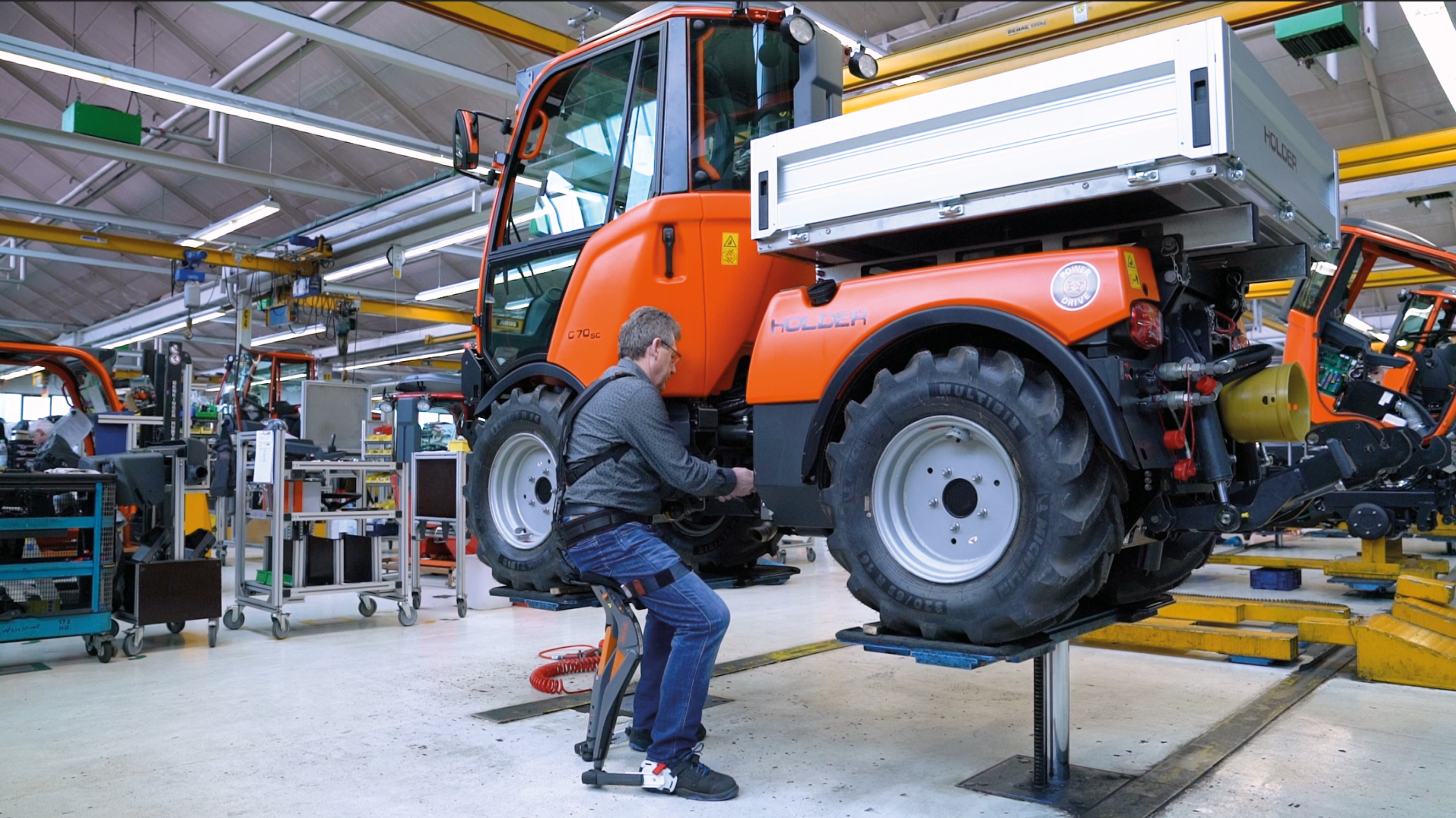 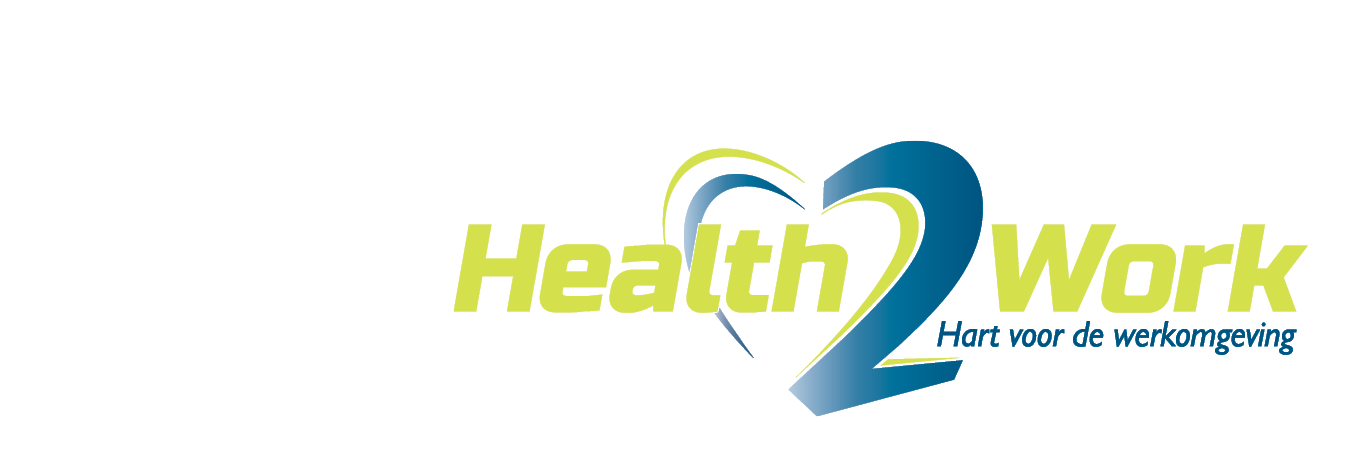 [Speaker Notes: 3 vestigingen
Nederland en België]
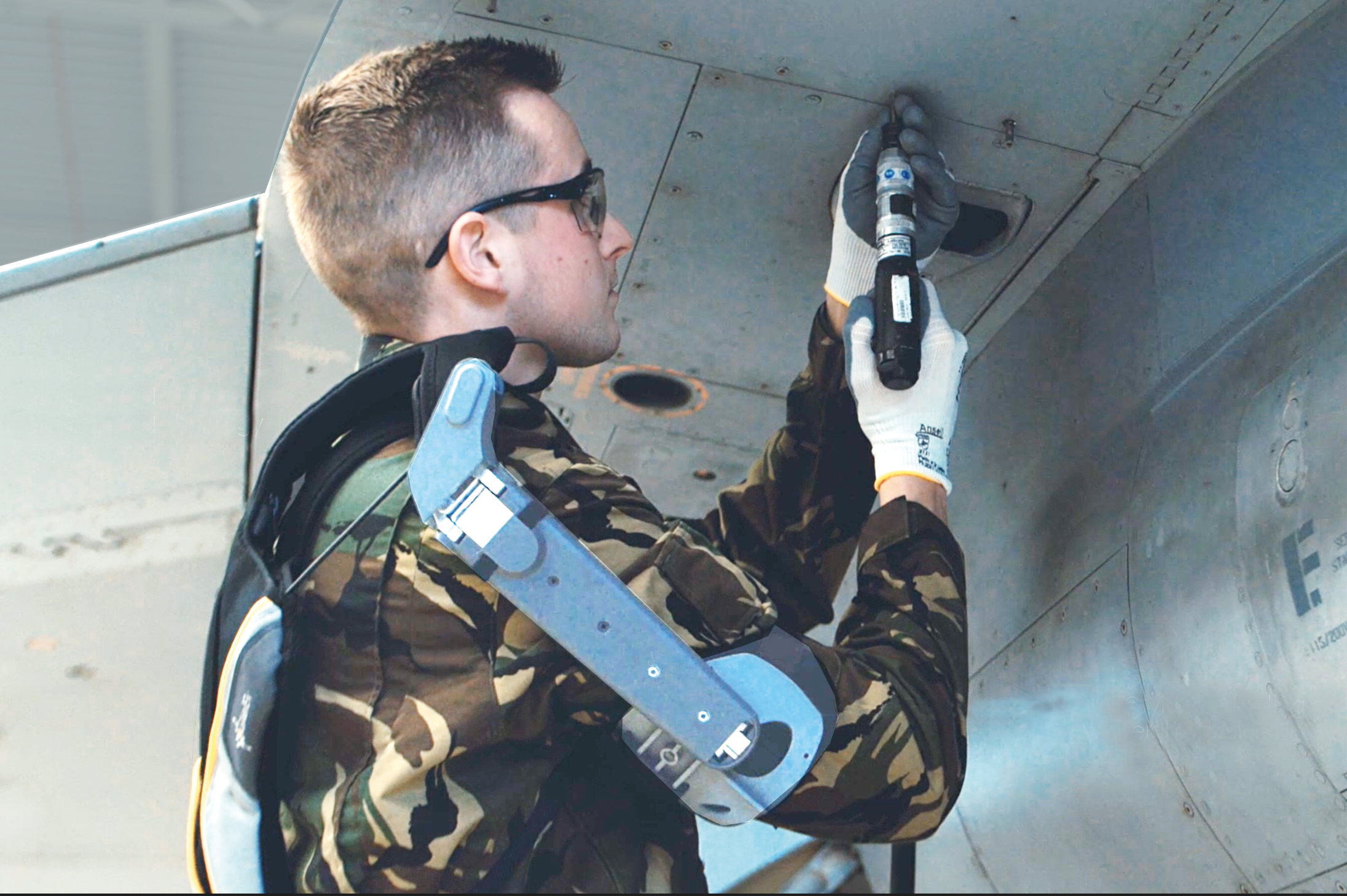 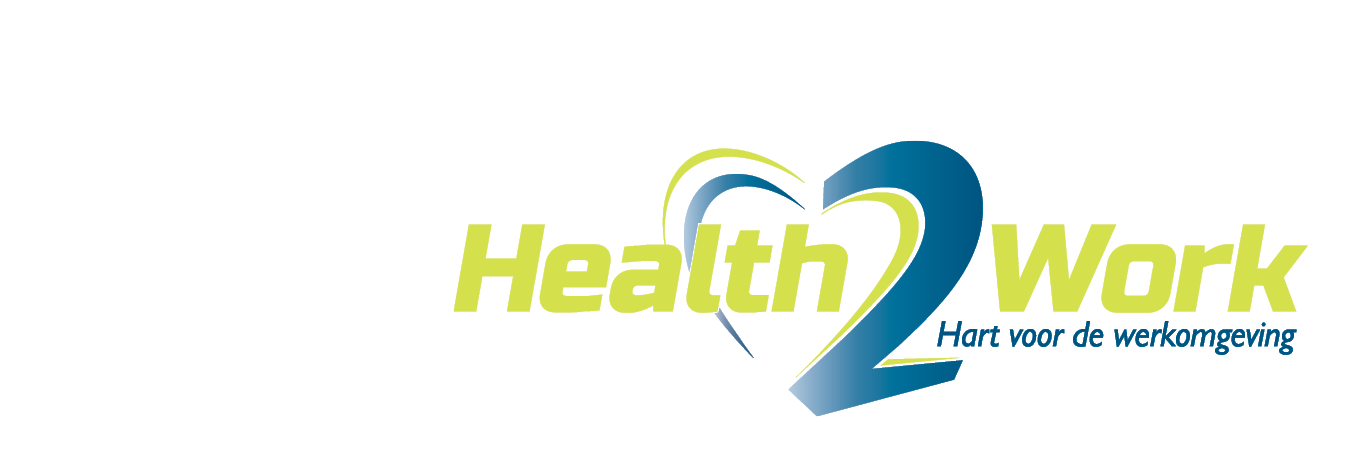 [Speaker Notes: 3 vestigingen
Nederland en België]
Wanneer gebruik je de Skelex?
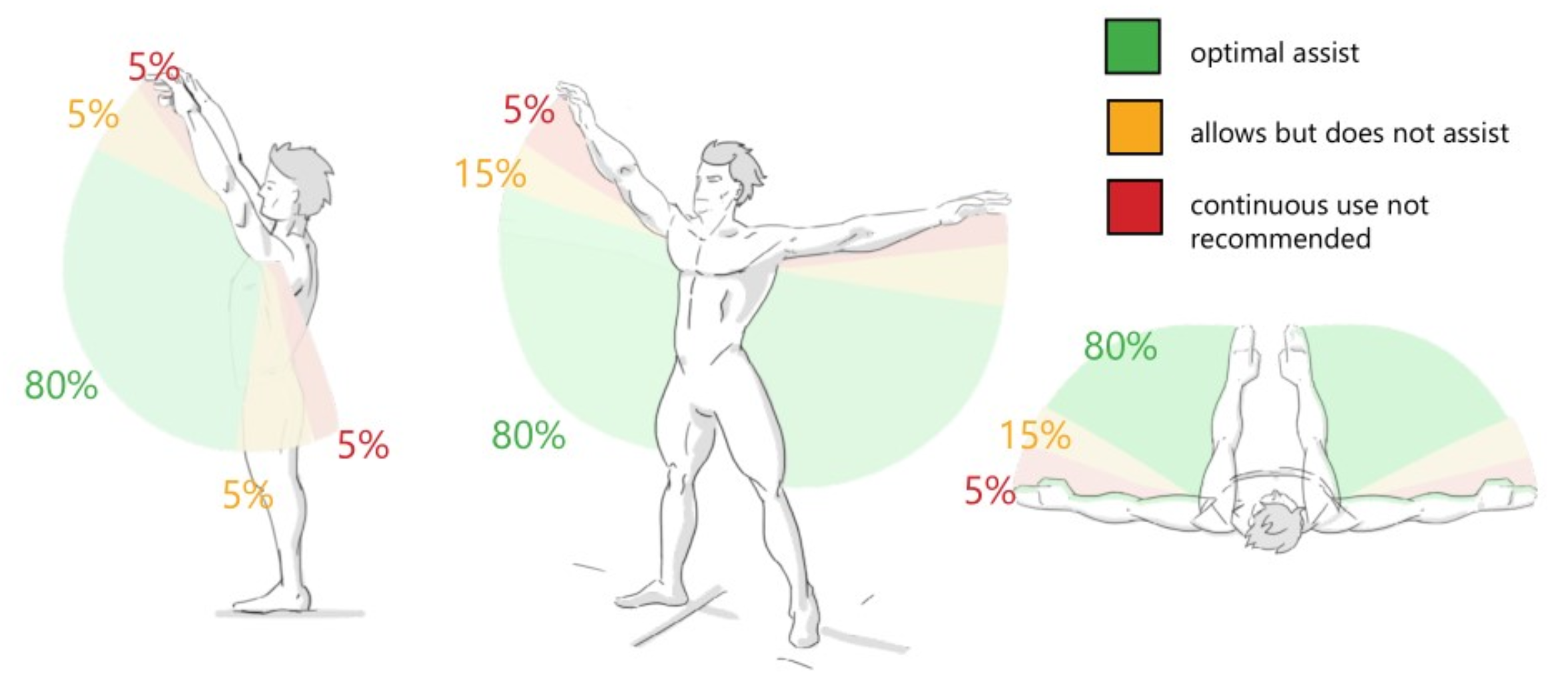 [Speaker Notes: 3 vestigingen
Nederland en België]
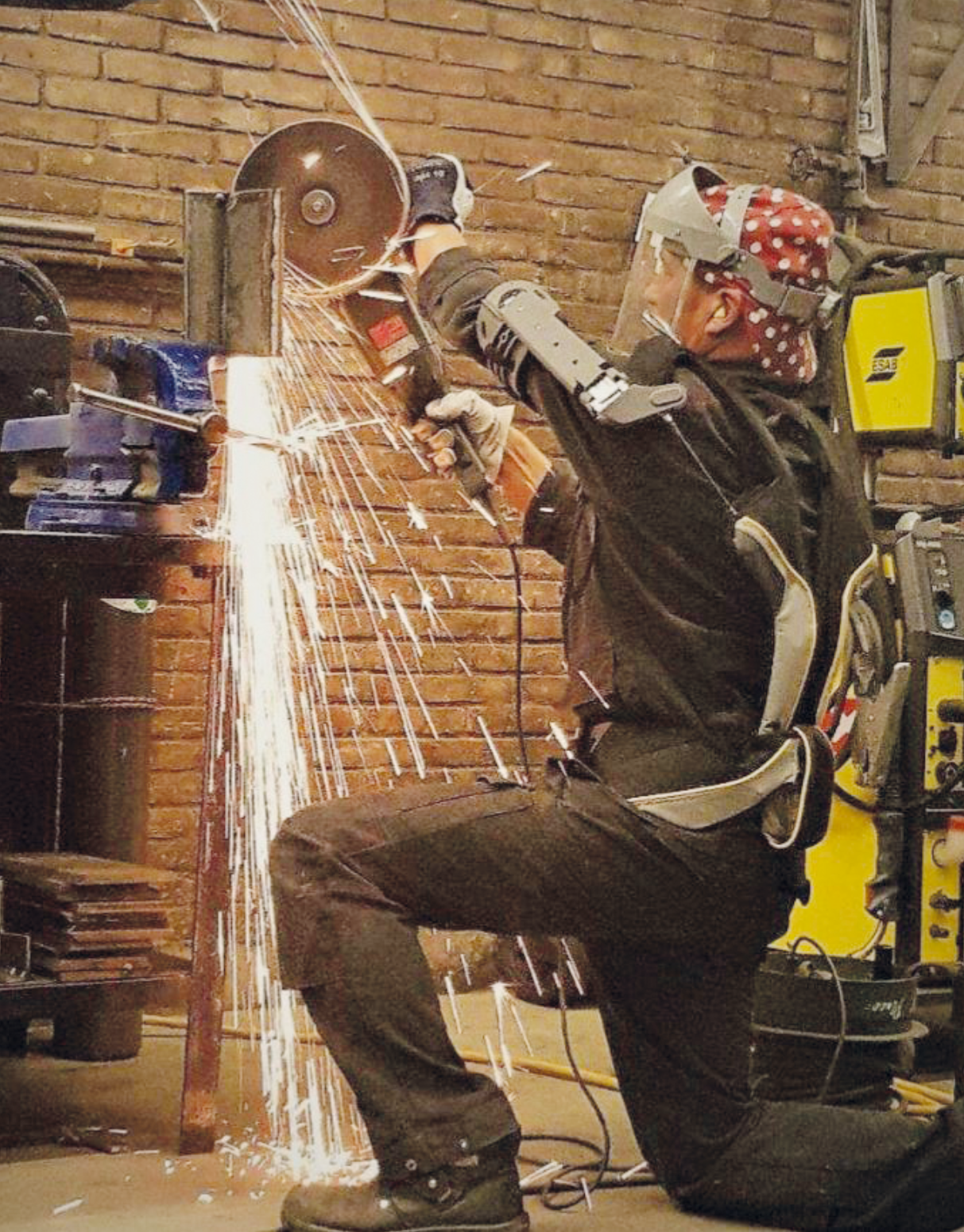 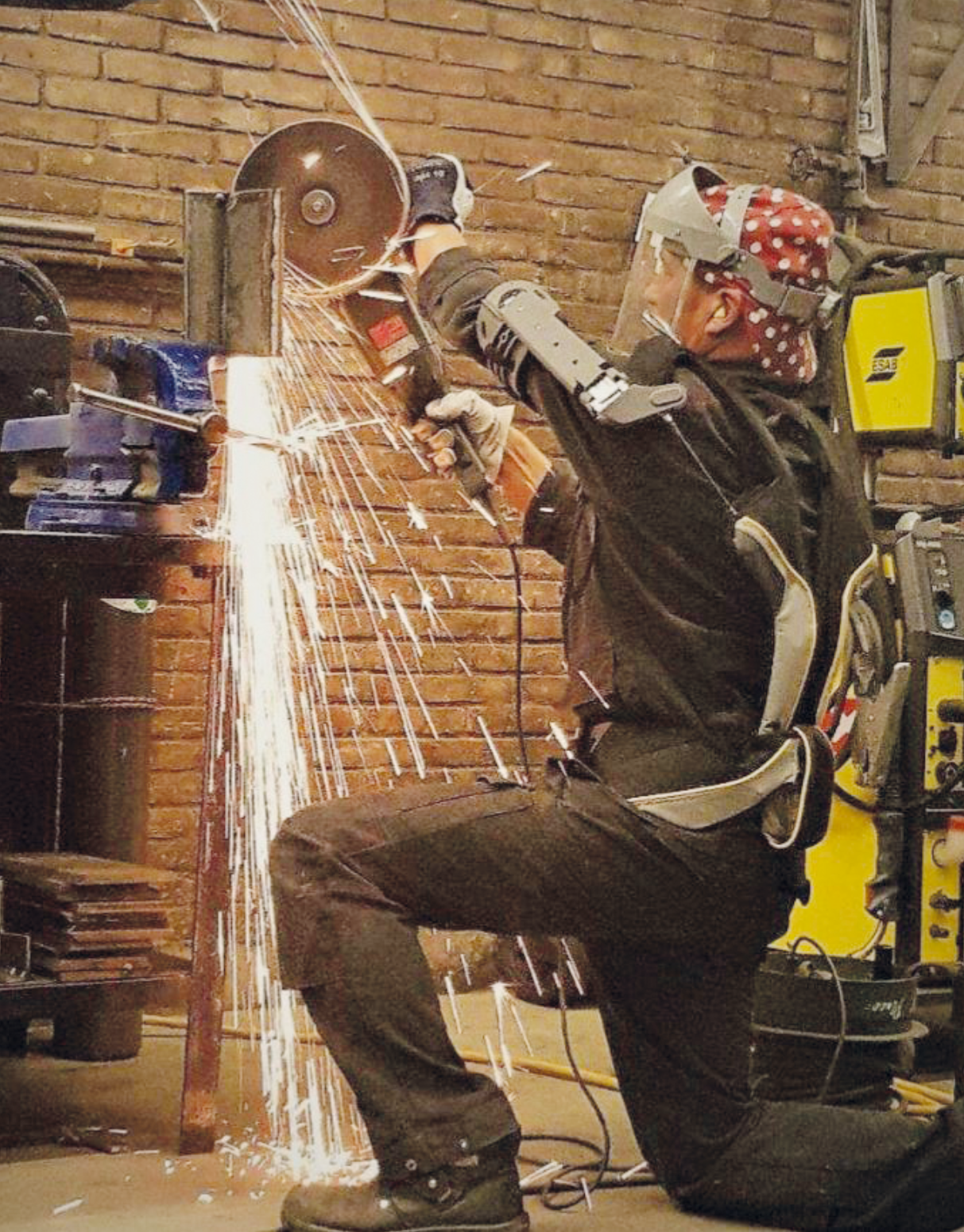 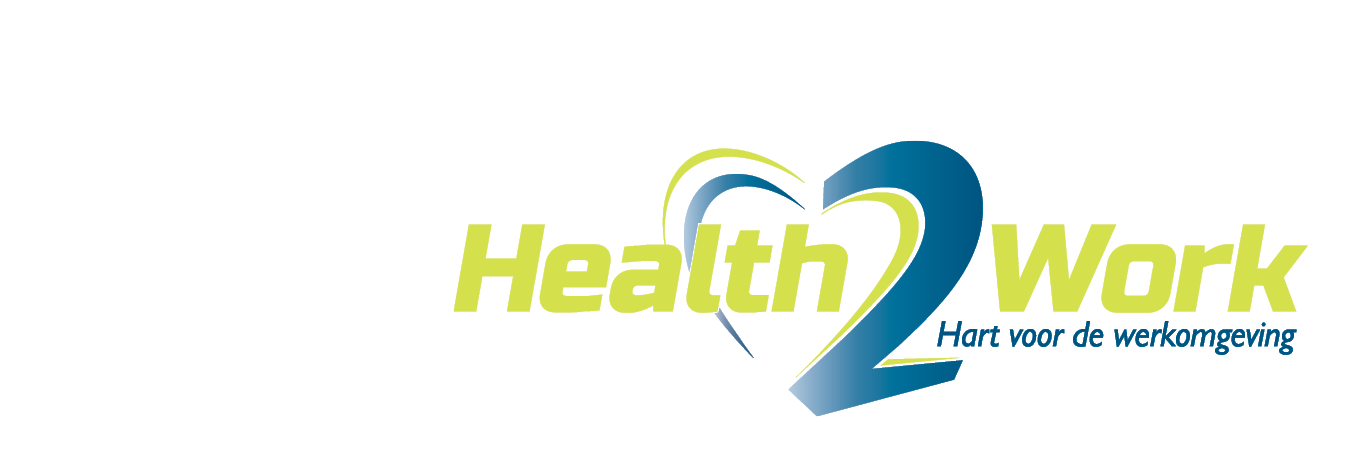 [Speaker Notes: 3 vestigingen
Nederland en België]
Conclusie
Fysieke overbelasting
Is onderdeel van jullie beroep
Belasten is gezond, overbelasting ontstaat snel

Exoskeletten: 
Ondersteunen de functies van de mens
Verbeteren van de houding
Verminderen fysieke overbelasting

Kom je een exoskelet proberen?
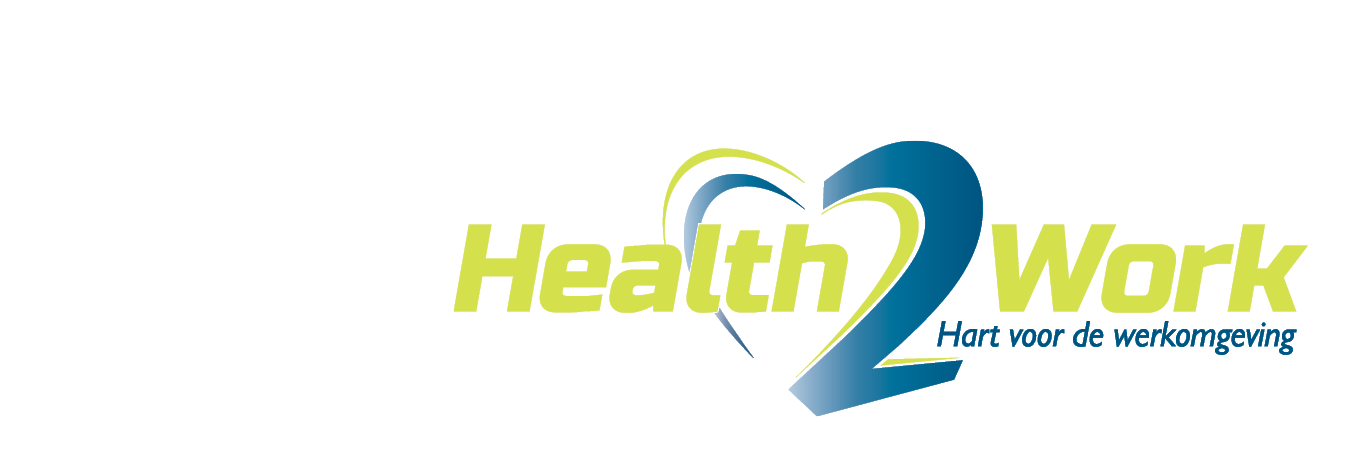 [Speaker Notes: 3 vestigingen
Nederland en België]
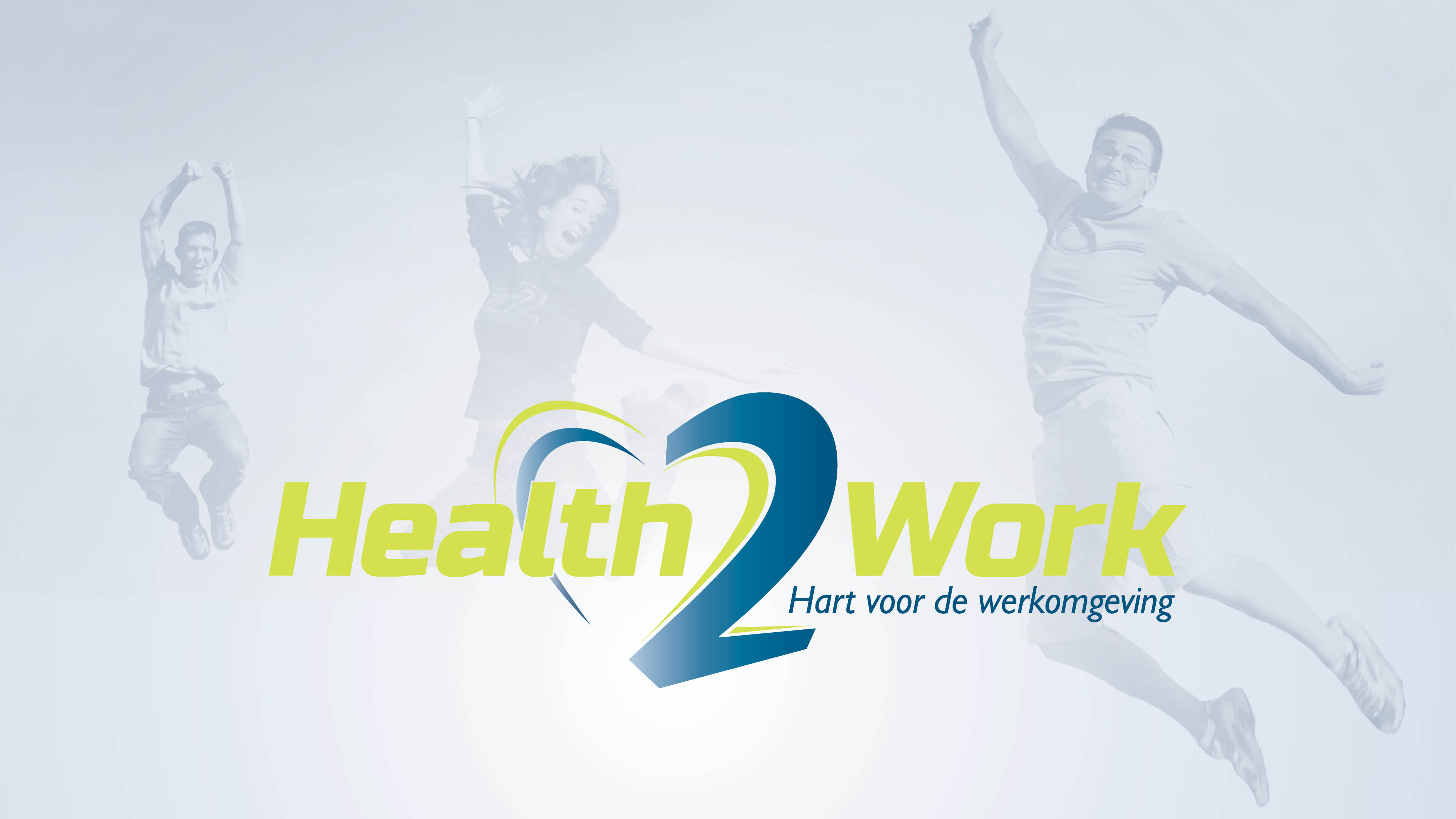